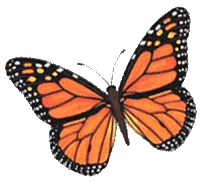 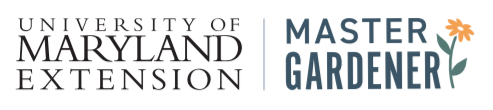 Native Grasses, Sedges, & Rushes
Suzanne Hill, Frederick County Master Gardener
The University of Maryland, College of Agriculture and Natural Resources programs are open to all and will not discriminate against anyone because of race, age, sex, color, sexual orientation, physical or mental disability, religion, ancestry, or national origin, marital status, genetic information, or political affiliation, or gender identity and expression.
Sedges have edges, rushes are round, grasses are hollow straight to the ground.
Sedges have edges, and rushes are round, but grasses have nodes from their tips to the ground.
Mneumonics help us decide:Grass, Sedge, or Rush?
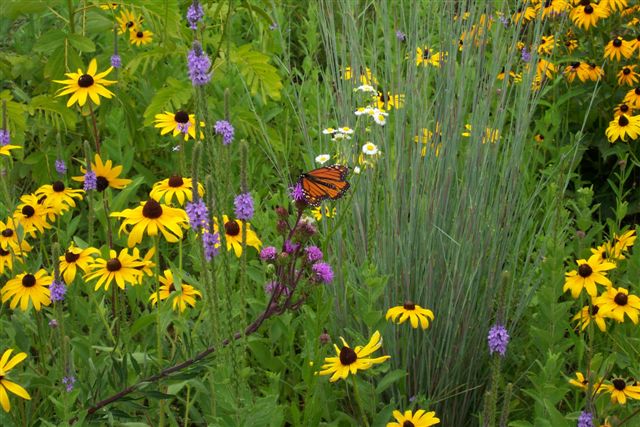 Overview
Why grow them?
Vocabulary
Structure
9 Grasses
3 Cool season
6 Warm season
4 Sedges
1 Rush
References
[Speaker Notes: German horticulturist Karl Foerster: “Grasses are the hair of mother earth.” Bill Cullina: “A garden without grasses is like a face without eyebrows.”]
Why grow native grasses, sedges,& rushes?
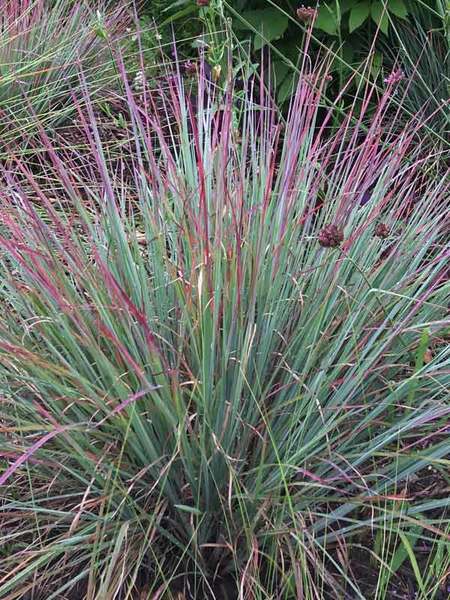 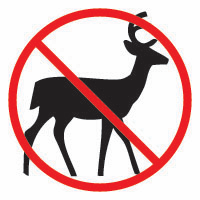 Year-round beauty!
Adapted to MD climate/ soils
Easier to maintain
No need to fertilize
Once established, need no
   additional water 
No staking or deadheading 
Habitat for wildlife
Most are deer resistant
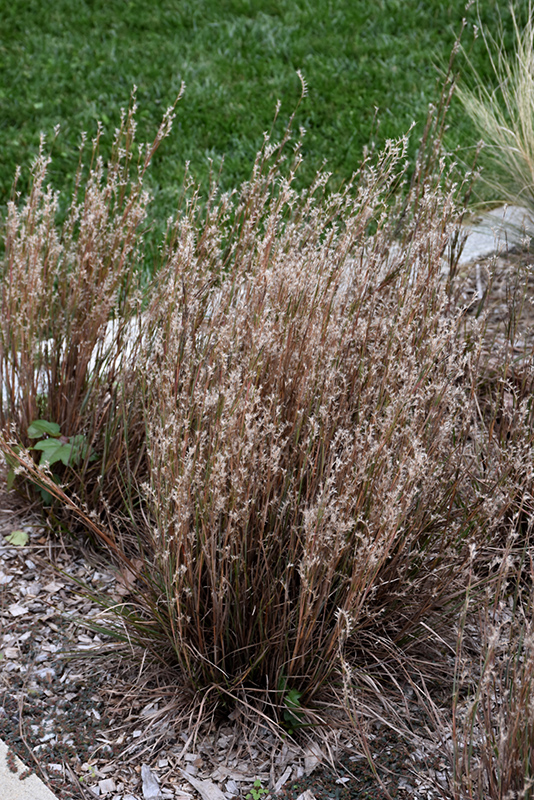 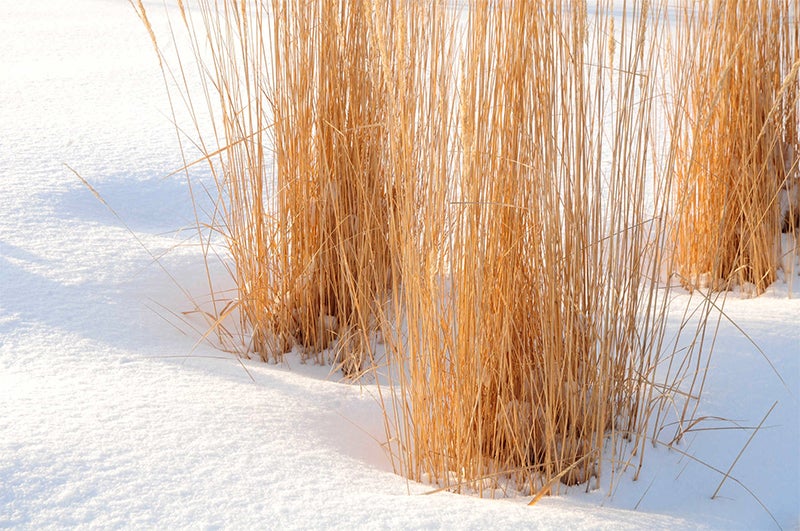 [Speaker Notes: Little bluestem ‘standing ovation’]
Compare root depths of lawn grass and native grasses! Deep roots stabilize soil and mine minerals deep within the soil.
wisconsinpollinators.com
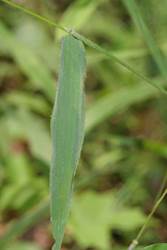 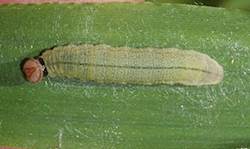 Caterpillar hides 
inside grass leaves
Photos: Rita Venable
Salt and Pepper skipper
Benefits to Wildlife: Caterpillar host plants
[Speaker Notes: The caterpillars construct a retreat by rolling a grass blade (or two) into a tube which is held together with silk threads and suspended from a grass blade. Later, they chew through the strands holding the nest to the grass blade and drop to the ground. It seals itself in the nest where it overwinters until the following spring or summer before pupating.]
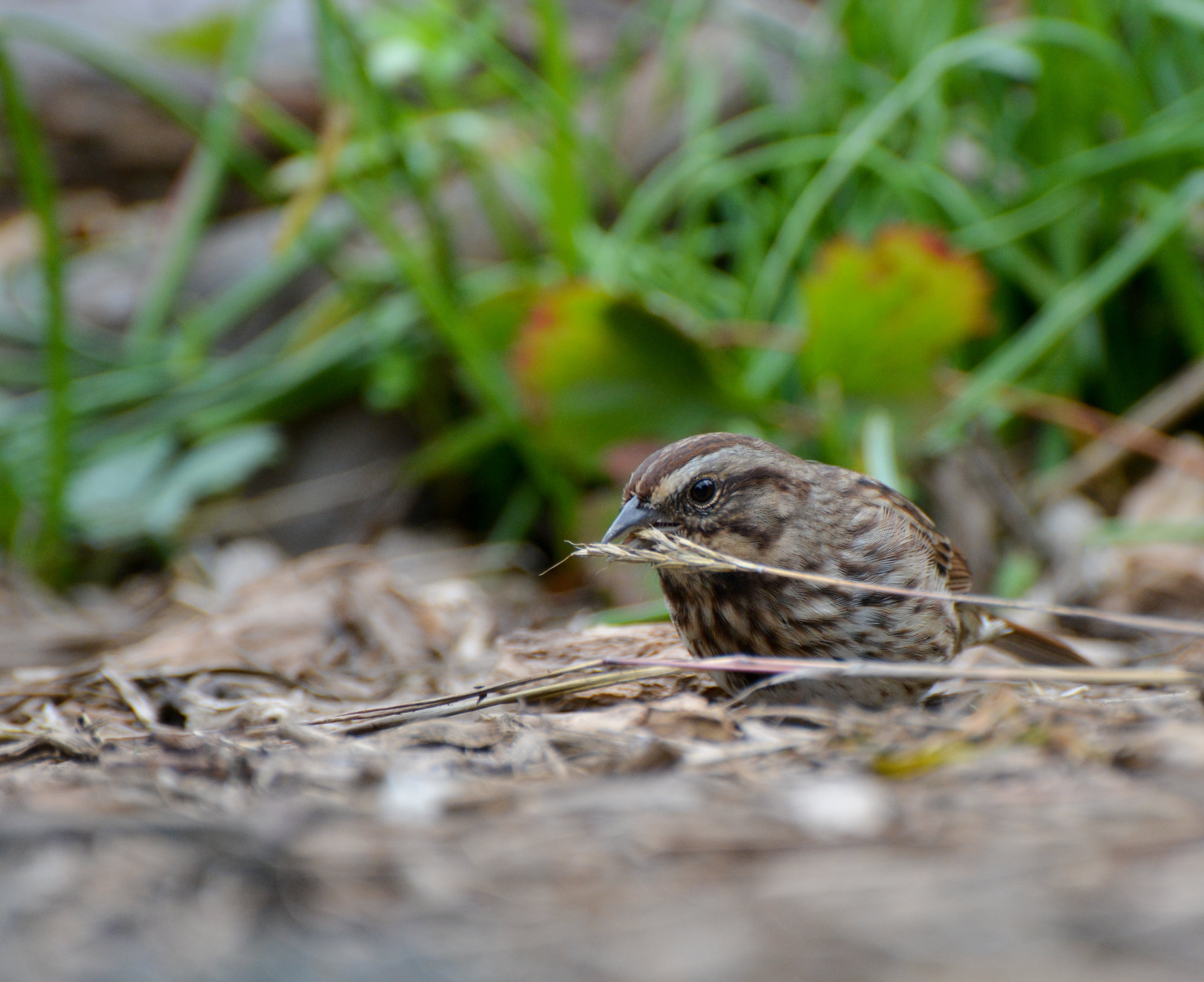 Don’t forget birds and their young!
Janet Allen
Graminoids are wind pollinated.Some insects do use grass pollen, but its nutrient value has not been well studied.
Big bluestem’s bright yellow anthers
Benefits to wildlife

  SHELTER
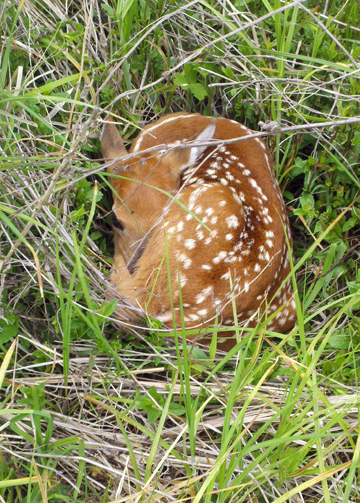 Carolyn Byer
[Speaker Notes: Eastern meadowlark nest]
Winter shelter:many creatures, including overwintering queen bumblebees!Non-lodging cultivars less useful.
Native American basket-Kumeyaay (CA)Primary coils: deergrass culmsSecondary coils:native rush stems
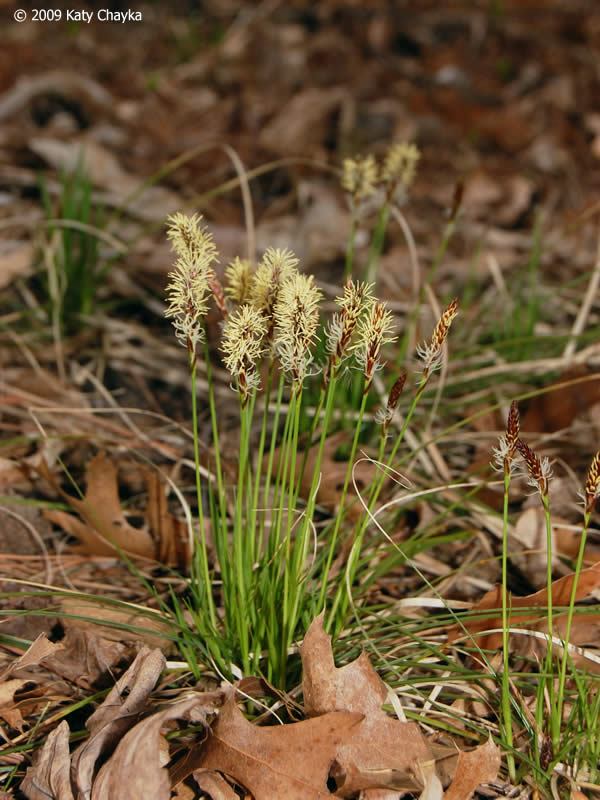 Vocabulary for Graminoids	    Grass-like plants           Monocots (1 seed leaf)
Gram-(L), grass
Po-(G), grass
Poaceae-grasses
Cyper-(G), sedge
Cyperaceae-sedges
Juncus-(L), rush or reed
Juncaceae-rushes
Nod-(L), swelling
Pennsylvania sedge
       Katy Chayka
3 Types of Grass Inflorescences
Raceme: spikelets on short stalks coming off main culm (stem)
Panicle: spikelets spaced along branches
Spike: spikelets attach directly to main culm
[Speaker Notes: In a raceme, spikelets are borne on short stalks, called pedicels, coming off a main culm. A spike has its spikelets attached directly to the main culm. The panicle has its spikelets spaced along spreading or compressed branches.]
Grasses: Leaves are 2-ranked(leaves come out on the two opposite sides of the stem)
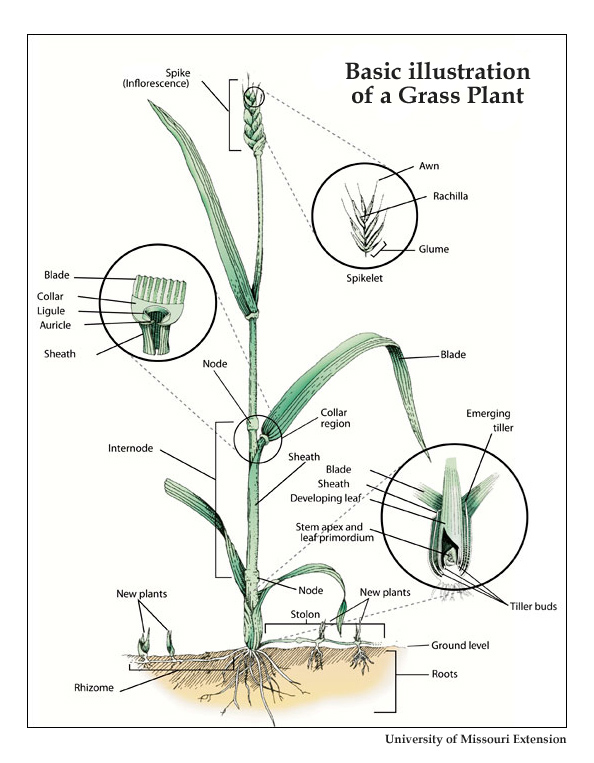 Awn-(Old English), tool for piercing
Culm-(L), a stalk
Glume-(L), husk, hull
Lemma-(G), a husk, peel, or sheath
Palea-(L), chaff/straw
Pedicel-(L), little foot
[Speaker Notes: Awl-old English, tool for piercing leather, etc. 2-ranked-not the same as opposite leave arrangement. Pale-Pail lee ah.  Rack’ il la]
Grass Anatomy
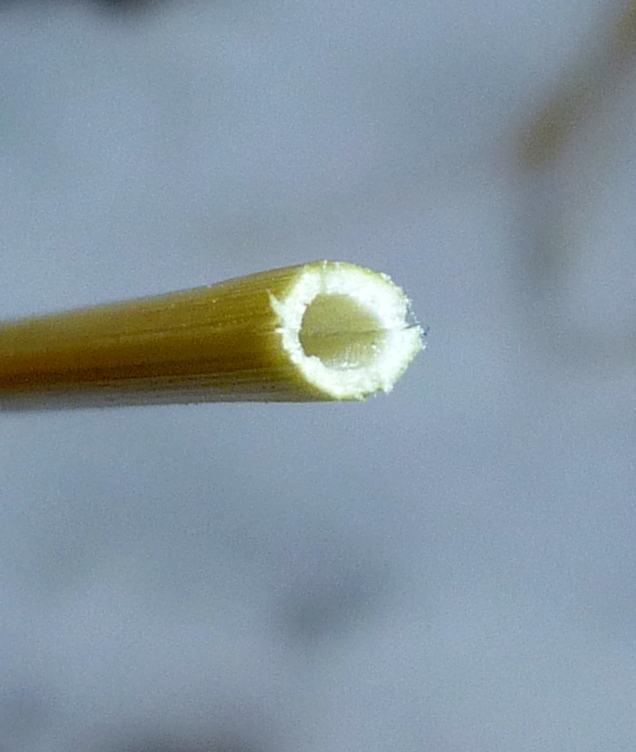 Hollow, rounded stems

Jointed stems (nodes)

Spikelet inflorescence
1 to many florets
Glumes-bract at base 
2 bracts at base of floret
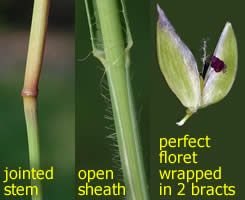 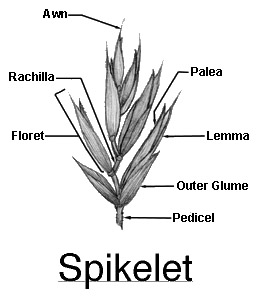 Grass InflorescencesUsually perfect (both male and female parts)Floret: wrapped in 2 scales or ‘bracts’ (lemma and palea)One seed (grain) per flower
Note: lemma may have long spike (‘awn’) at the end.
Sedges: “Sedges have edges.”
Stems: 
Solid
No nodes or joints
Triangular in cross-section
Tough and wiry
Leaves 
Flat
3-ranked, come from 3 different sides
Distinct midrib
Leaf sheath closed around stem
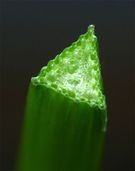 [Speaker Notes: Triangular, especially at base.  3-ranked means leaves come from 3 different sides of stem]
Sedge Inflorescences
Perfect  (Carex spp. flowers are unisexual)
Bottle-shaped bract around female flower: perigynium
Florets grouped into spikes or spikelets
Fruit: achene
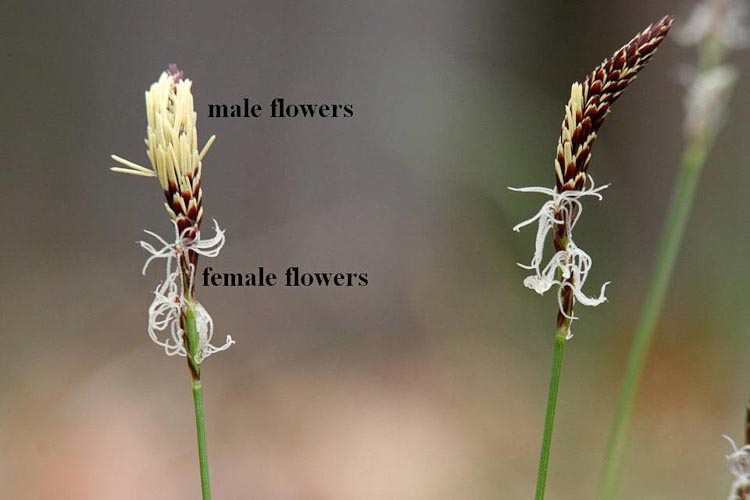 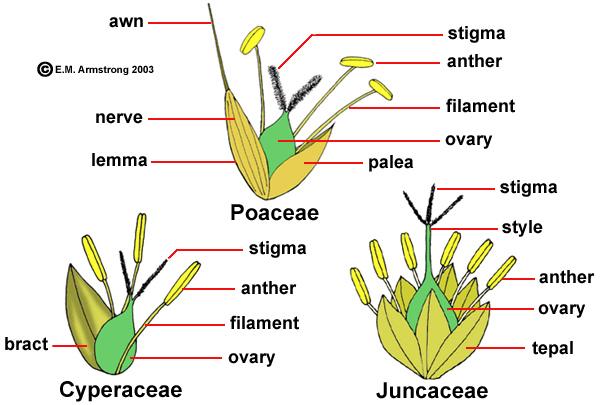 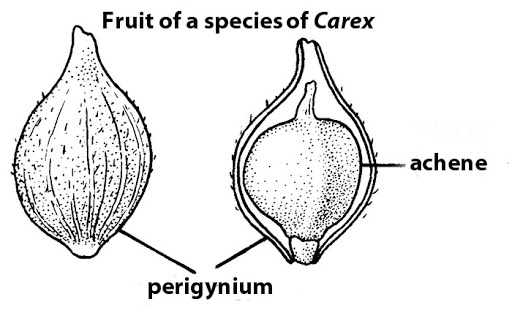 Carex
[Speaker Notes: Achene: simple dry fruit that does not split at maturity. Examples: aster family, a dandelion seed]
“Rushes are round.”
Solid, rounded, unjointed stems (culms)
Leaves
Simple
Mostly basal
3 ranked
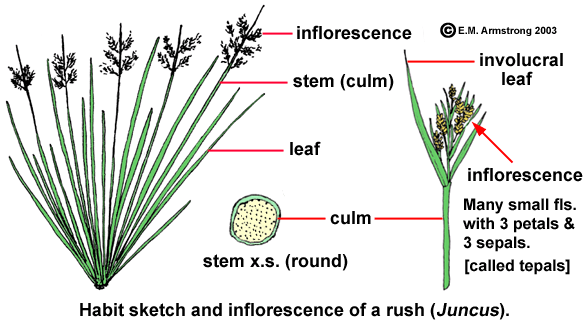 www2.palomar.edu
Rush Inflorescences
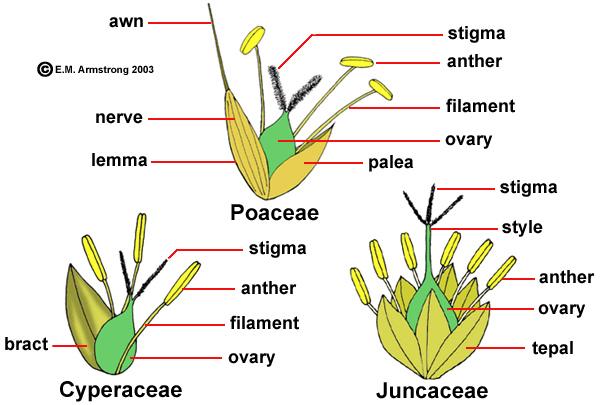 Floral parts:
6 tepals
Whorls of stamens
3-lobed stigma
Ovary with 3 carpels
Lateral or terminal flowers
Panicles or heads
Fruit: a capsule with 3 or more seeds
[Speaker Notes: Capsule: A dry dehiscent fruit developed from several carpels. Dehiscent-splits open at maturity.]
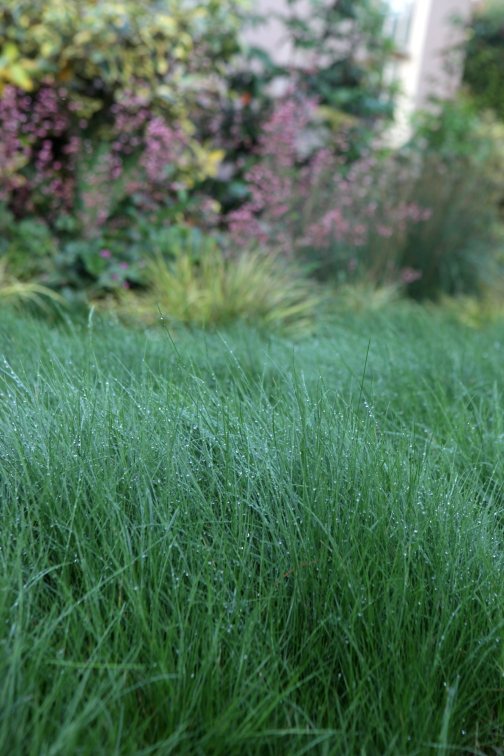 Cool Season Grasses
Flower and grow most actively in cool, moist weather (spring and fall)

Evergreen to semi-evergreen in winter

May need supplemental watering during drought to avoid dormancy

Examples:
	Most lawn grasses
	Festuca rubra, native mountain red 	fescue is used as turf grass in part 	shade but does not tolerate high traffic
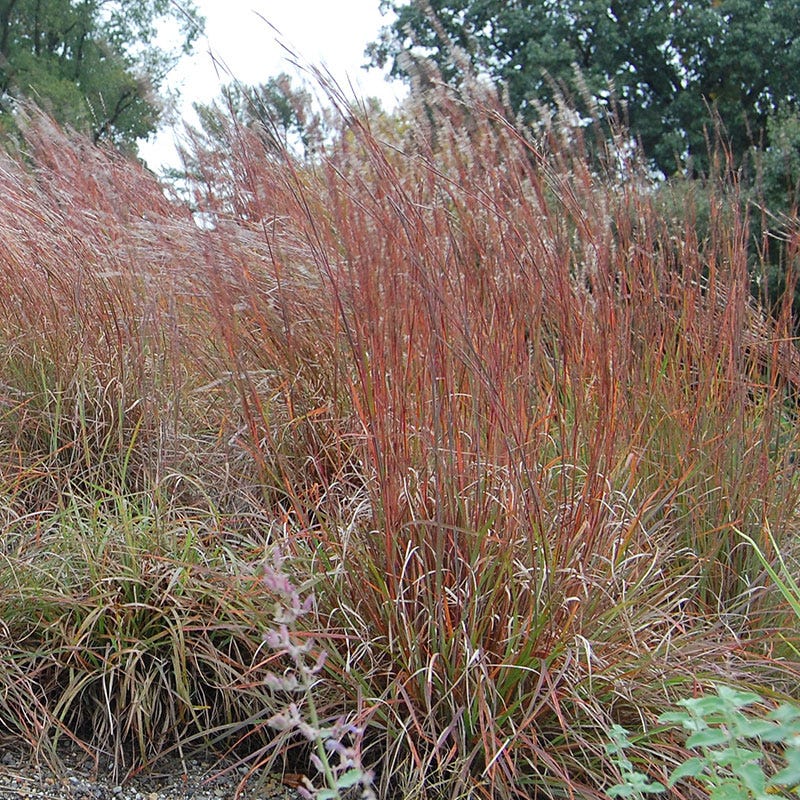 Warm Season Grasses
Flower and grow most actively in warm, dry weather (summer and early fall)

Emerge in late spring to early summer

Thrive in high temps and low moisture

Cut back in early spring (8-20” for native bees)

Example: little bluestem
(Schizachyrium scoparium)
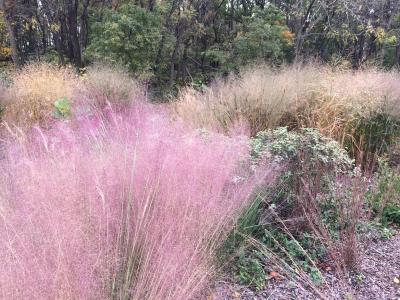 Many ways to use native graminoids
Specimen plant in garden/ container
En masse or with other native plants
Groundcover 
Contrast with evergreens or solid surfaces such as walls or paths
Repeat plantings to create pattern
Create prairie or meadow
“Hellstrips,” xeriscape, rock garden
 Raingardens
 Erosion control on slopes
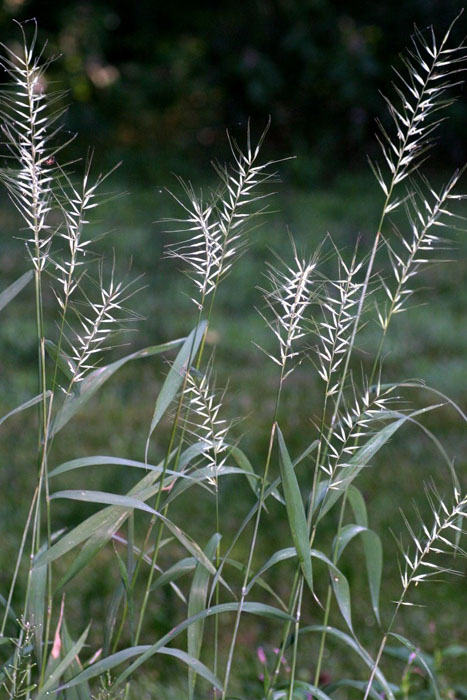 Eastern Bottlebrush Grass            Elymus hystrix     (Greek hystrix= hedgehog)
Cool season grass, native to MD woodlands and floodplains
Clumping, open habit
Evergreen foliage: ½” wide, 12” long
Height: 2-5’  Spread: 1-2’
Seed heads develop early summer
Long, stiff bristles (awns)
Waxy coat on seeds/stem-show best against dark background
[Speaker Notes: Evergreen in coldest winters. White waxy coating Elymus-Greek, a kind of grass.  EL e muss]
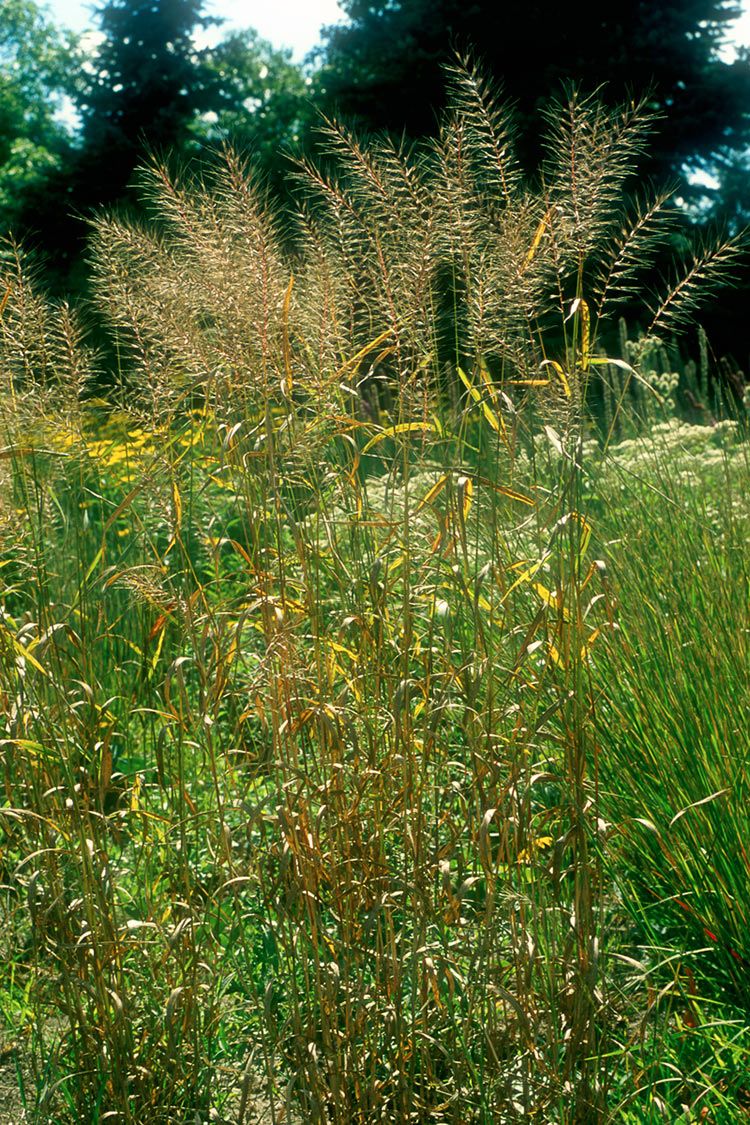 Growing conditions

Part sun/part shade

Moist-average, well drained soil

Tolerates salt, black walnut, air pollution, drought

No serious pests or diseases

Deer rarely damage

Prefers calcium rich soil-grow near concrete or add seashells!
[Speaker Notes: Deadhead seeds to prevent excess seedlings.  Cut brown stems to showcase evergreen foliage in winter.]
Bottlebrush Grass: Maintenance and Benefits
Maintenance
Seeds shatter Aug.-Sept. 
Self-seeds, form colonies
Cut stems in fall, foliage late winter

Landscape-most shade tolerant native grass
Evergreen foliage in winter
Lightly shaded woodland gardens, forest edge
Dry shade
Erosion control

Host plant: many Lepidoptera, including Northern pearly eye 

Seeds for birds
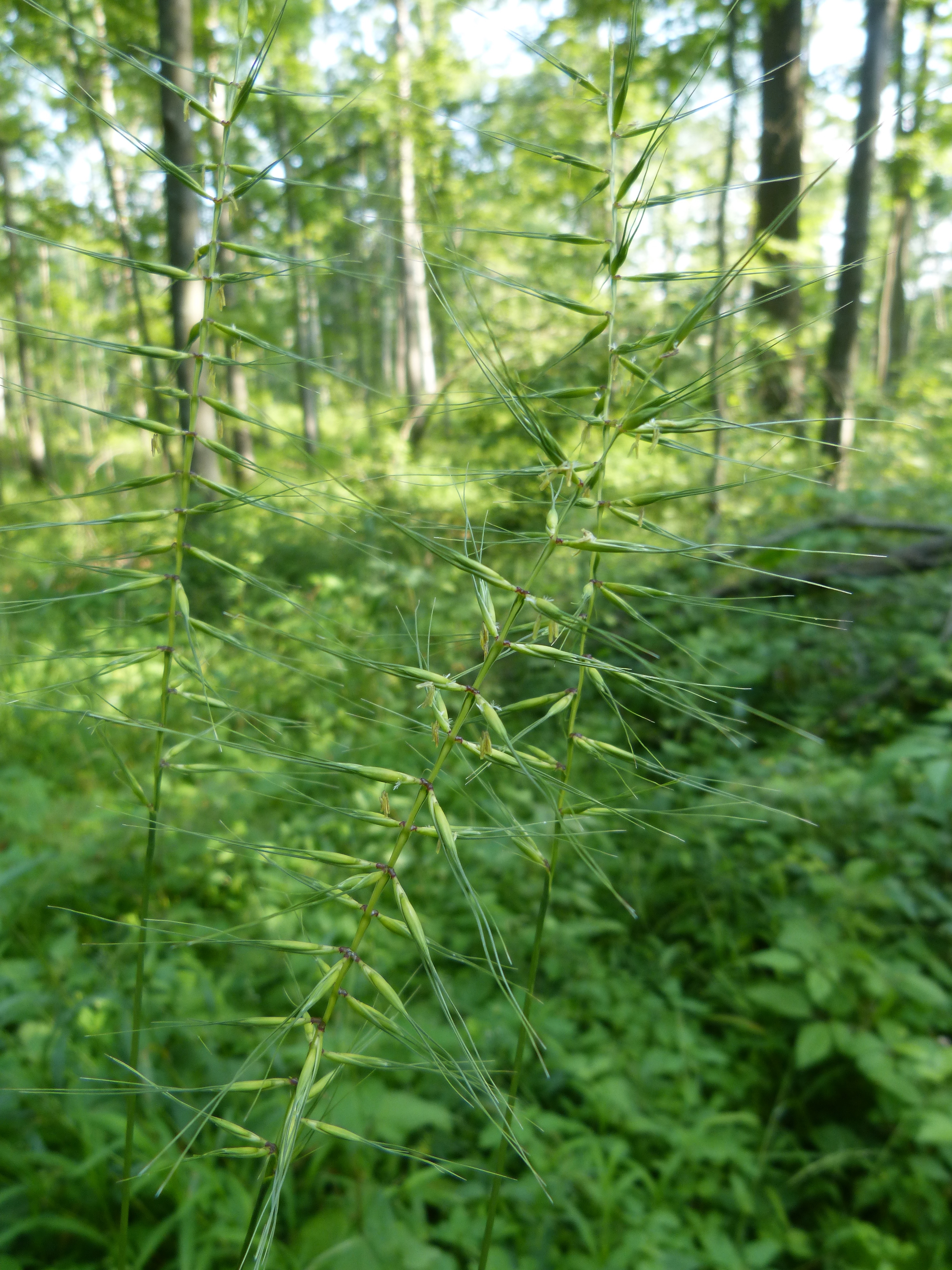 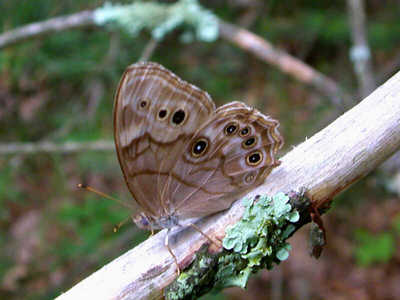 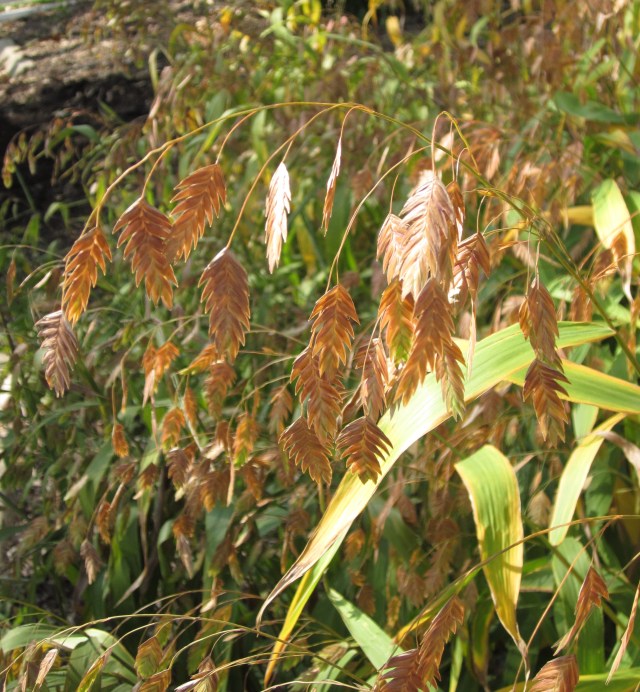 Cool seasonSea oats
Elaine Mills
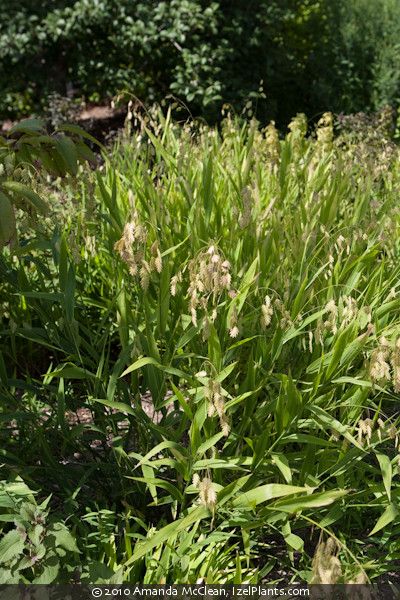 Indian, Wood Oats, or River OatsBeautiful, tall, upright, clumping, woodland grass
[Speaker Notes: Other names include Indian oats, wood oats, river oats]
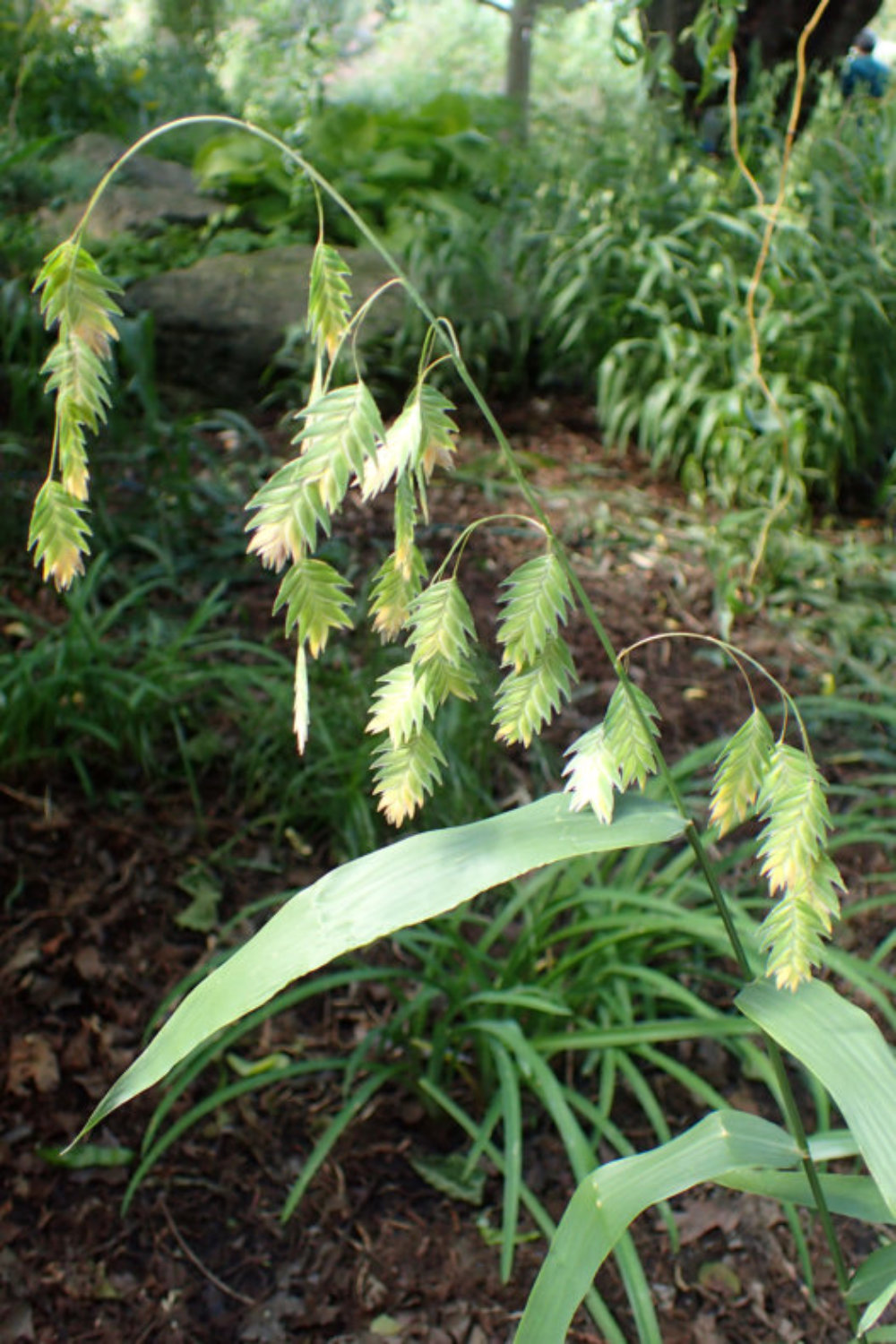 Northern (Inland) Sea Oats               Chasmanthium latifolium
Light Requirements- sun, part-sun, part-shade
Soil Moisture- dry, moist, wet 
Soil Description- average, well-drained
Height  2’-5’   Spread 2-3’
Bloom Time- June-September
Bloom Color-green, dries to tan for fall interest
Use in groups, borders, rain garden, slopes, erosion
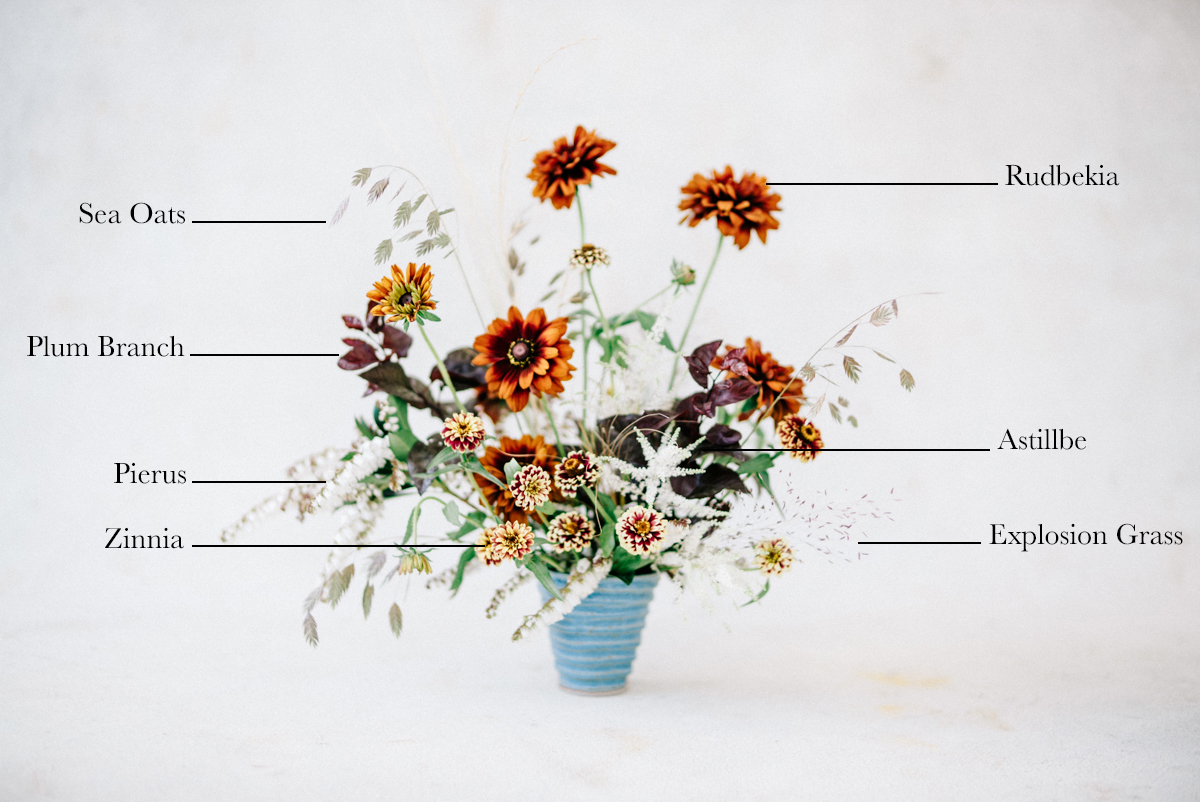 Sea oats
More shade tolerant than most  grasses
No serious pests, deer rarely damage
Readily self seeds: can form large colonies and reduce erosion along stream banks
Cut back: in late winter or early spring
Dried seed stalks: floral arrangements
Host plant: common roadside skipper
Tolerates: salt, black walnuts
Jenni Kayne
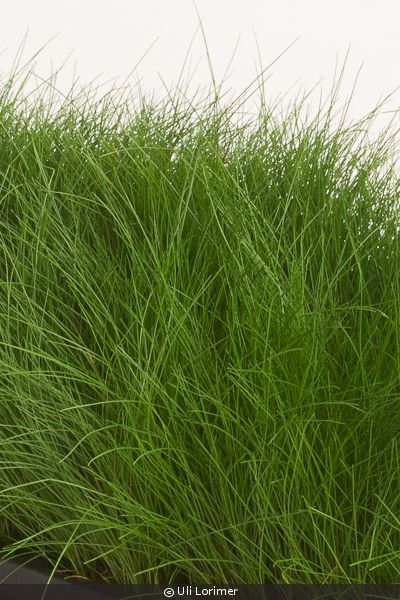 Wavy Hair Grass (Deschampsia flexuosa)
Evergreen
Native to forest clearings
Mounding, clumping, arching habit
Height: 2-3’      Spread: 1-2’
Dense tufts of fine textured foliage
Part sun, part shade to shade
Soil: dry-moist (tolerates dry shade)
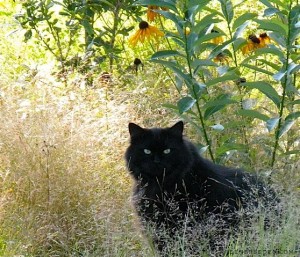 Attributes and Uses of Wavy Hair Grass
Bloom: green, May-July
Attractive dried silvery seed heads glow in sunlight (fall/winter interest)
Uses: 
Rock garden
Group in shade garden with white wood aster, Christmas fern, alumroot
Wildlife: seeds for birds, basal foliage for shelter
The Gardeners’ Eden
[Speaker Notes: Used with permission. Woo the cat just passed at 20.5 years.]
Indian Grass
Little Bluestem
Switchgrass
Purpletop Grass
Purple Love Grass
Prairie Dropseed
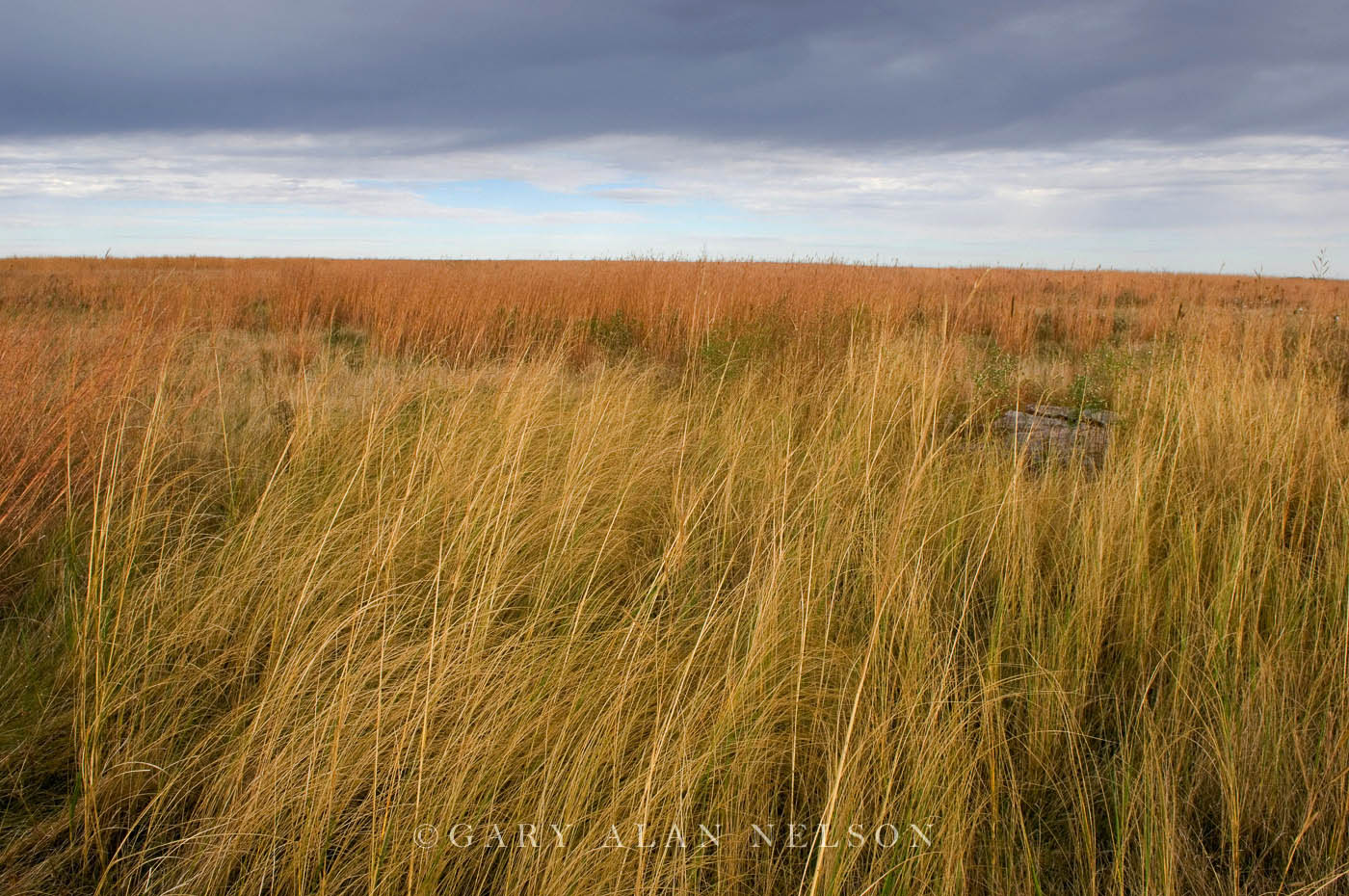 Warm Season Grasses
Indian Grass: Sorghastrum nutans, native to Maryland M, P, C regions
Nan Hampton-LBJWC
Indian Grass
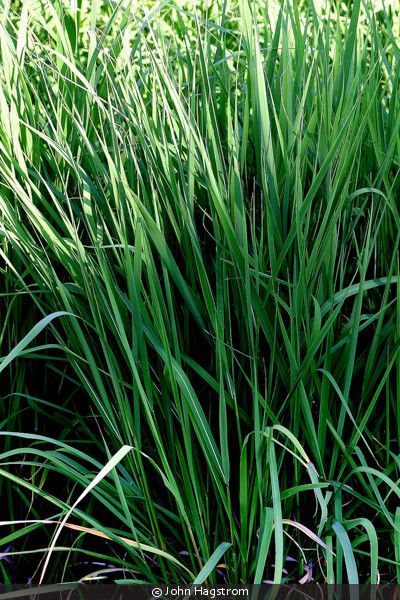 Upright, clumping grass
Light: full sun is best
Soil:
Average, poor, sand, gravel/rock
Dry to moist, well-drained
Flops (lodges): soil too moist or rich,  too much shade
Height:  3-7’  Spread: 3’
Leaves:  ½” wide, 2’ long, blue-green to tan in fall
Indian Grass
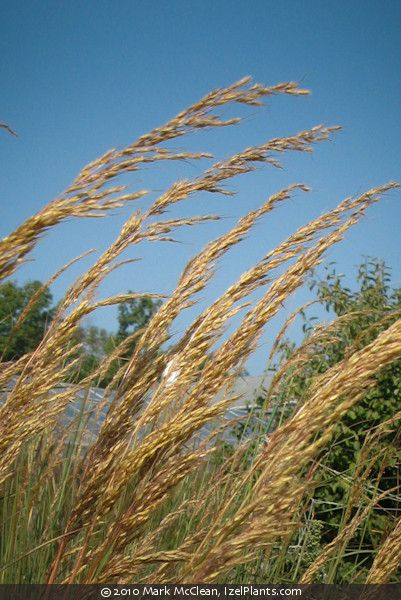 Bloom Time:  Aug. – Oct.
Bloom Color- light brown/coppery panicles with silver sheen in winter
Easily grown from seed
Cut back in early spring 
No serious pests or diseases
Deer may damage
Tolerates:
air pollution, black walnut
drought: roots may grow 9’ deep
Indian Grass: Beneficial and Useful
Wildlife
Seeds: songbirds
Nesting/shelter:  birds, small mammals, native bees
Larval host plant: salt and pepper skipper
Uses
Specimen, vertical accent in border
Erosion control, slopes
Massed for prairie or meadow gardens
Combine with native wildflowers
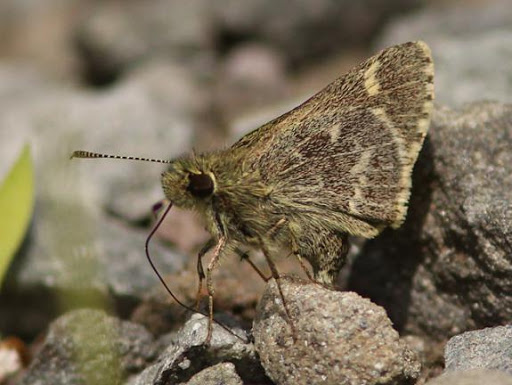 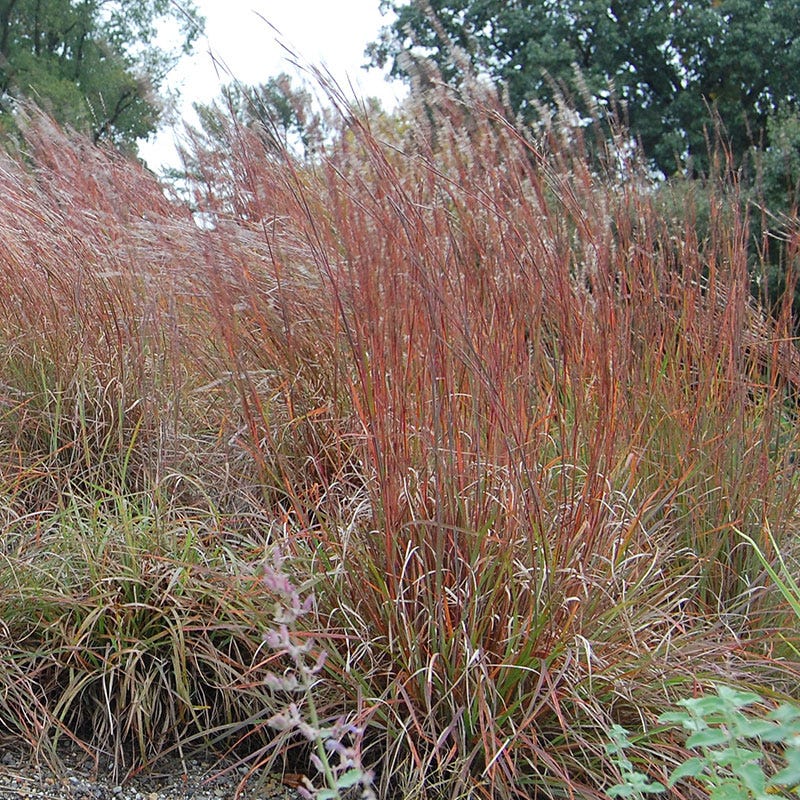 Little Bluestem   Schizachyrium scoparium
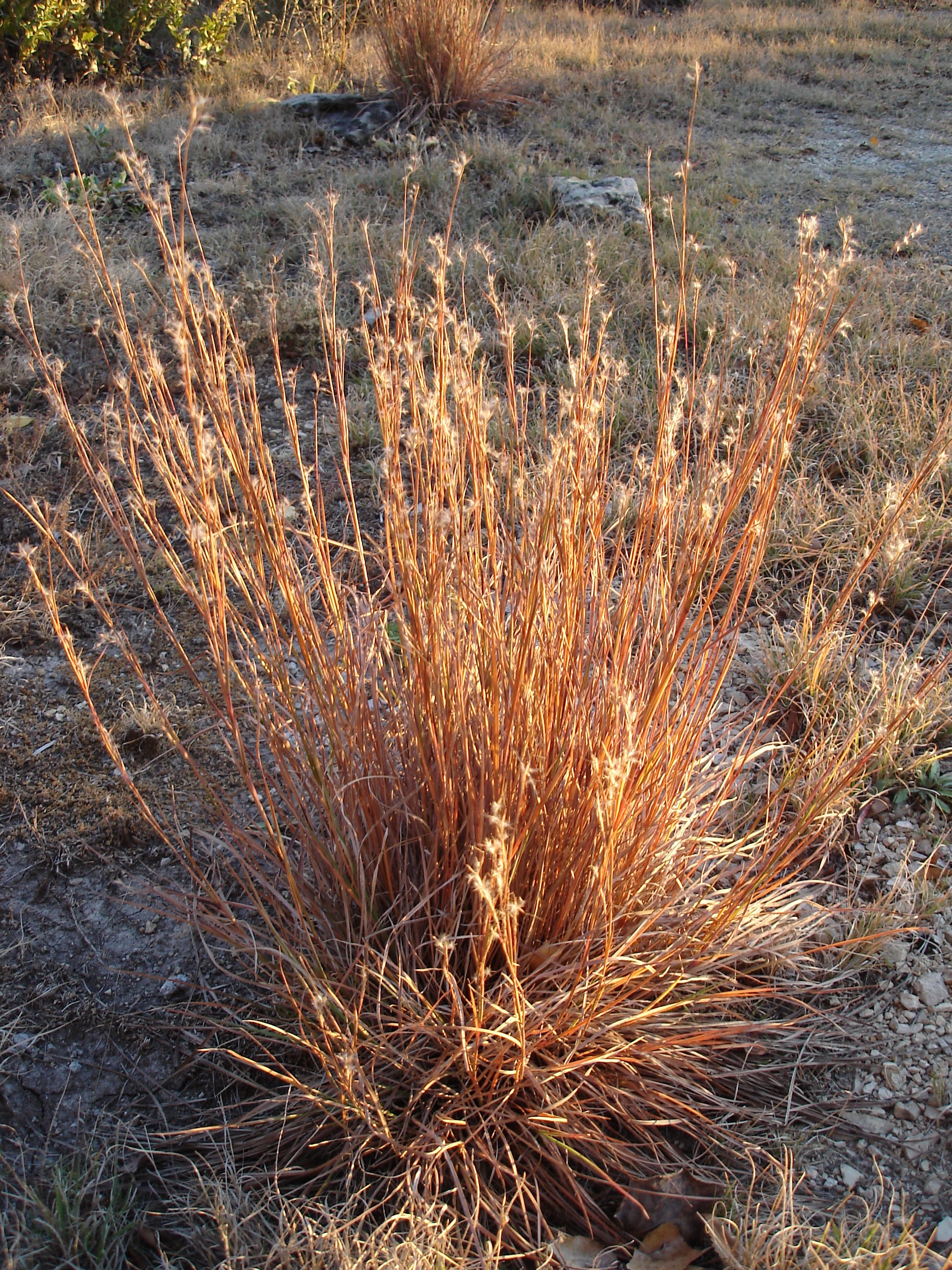 Upright, clumping
Native to open woods, wood edges, prairies
Roots: fibrous, 5’ deep
Three season interest
Valuable forage grass
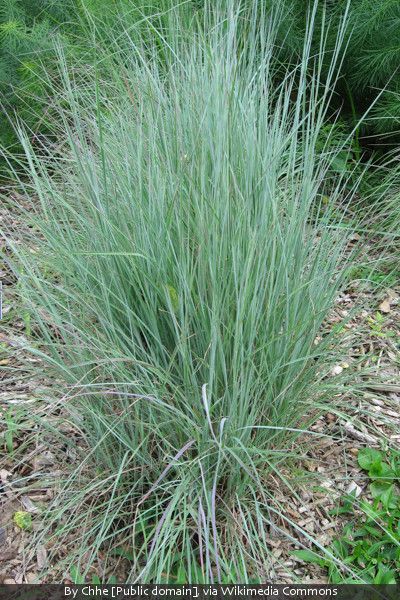 Little Bluestem
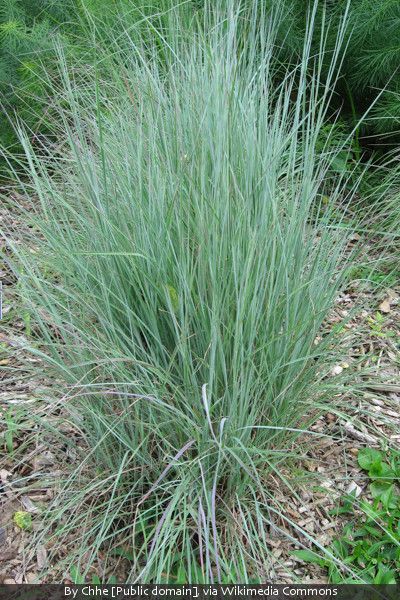 Light: full sun is best
Deep roots (7’)
Soil
Dry to moist (seasonal drought OK)
Well-drained
Average to poor, acid, alkaline
Flops: soil too wet or rich, in shade
Height: 2'-4’     Spread: 2’
Foliage: slender, glaucous gray-green
   to blue, copper-red-tan in fall/winter
Little Bluestem
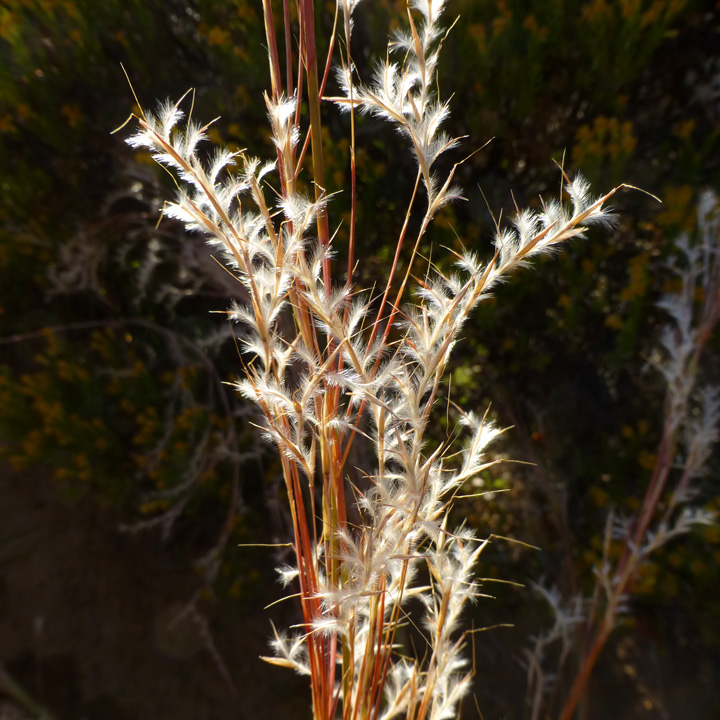 Bloom Time: July- October
Blooms: 
3” long racemes of spikelets
Fluffy silvery-white seed heads
Readily self-seeds, easily grown from seed
Stems: wiry and persist in winter
Cut back in late winter or early spring
Max Licher
Attributes and Uses
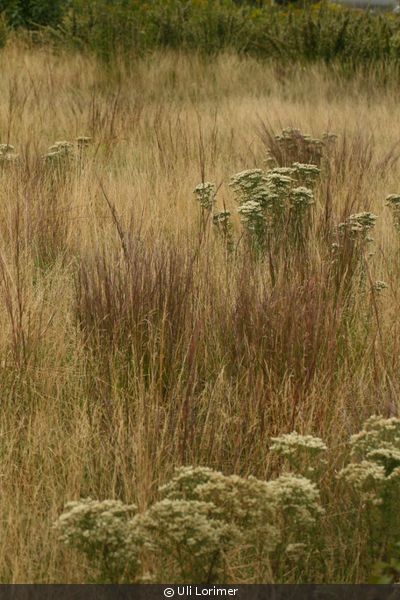 Tolerates: air pollution, fire, black walnut
Intolerant of flooding                            (not for rain gardens)
Rarely bothered by deer; no serious pests or diseases
Wildlife
Seeds/nests: birds, small animals
Host plant to many lepidoptera
Uses: specimen, container, in mass along borders, in meadow or prairie gardens, erosion, slopes
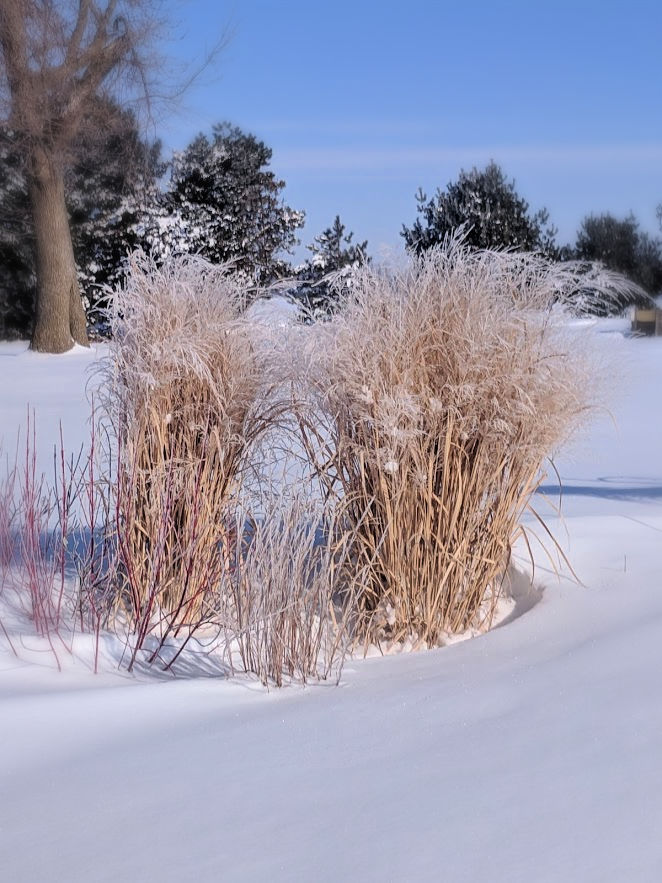 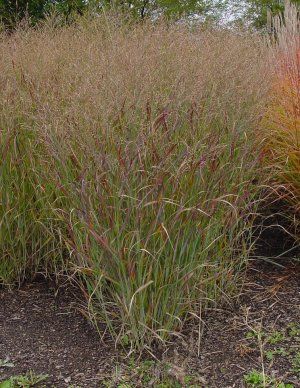 Switchgrass: Panicum virgatum
Native to tall grass prairie, open woods
Stiff, clumping
Narrow, vase-shaped
Open airy seed heads
3 season interest
[Speaker Notes: Tall grass prairie 4: big and little bluestem, Indian grass. Switchgrass. Most popular native landscape grass!!]
Switchgrass
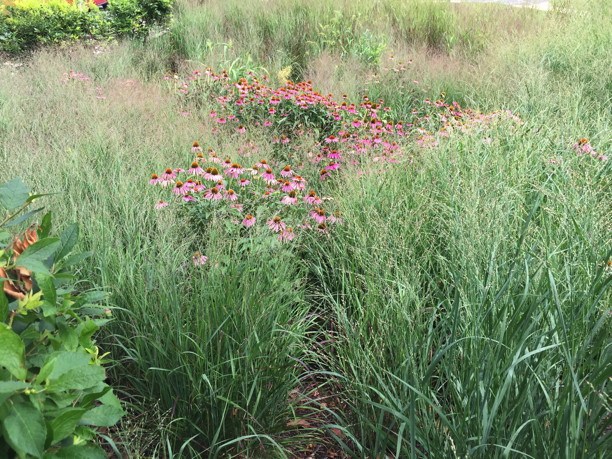 Light: sun, part-sun (best in full)
Soil Moisture: dry, moist, wet,
Soil Description: average to poor, loam, clay, sand, rocky
Height: 3’-6,’  8’ in bloom   
Width: 2-5’
Leaves: 
2’ long, ½” wide, arching
green to russet, yellowish tan in winter
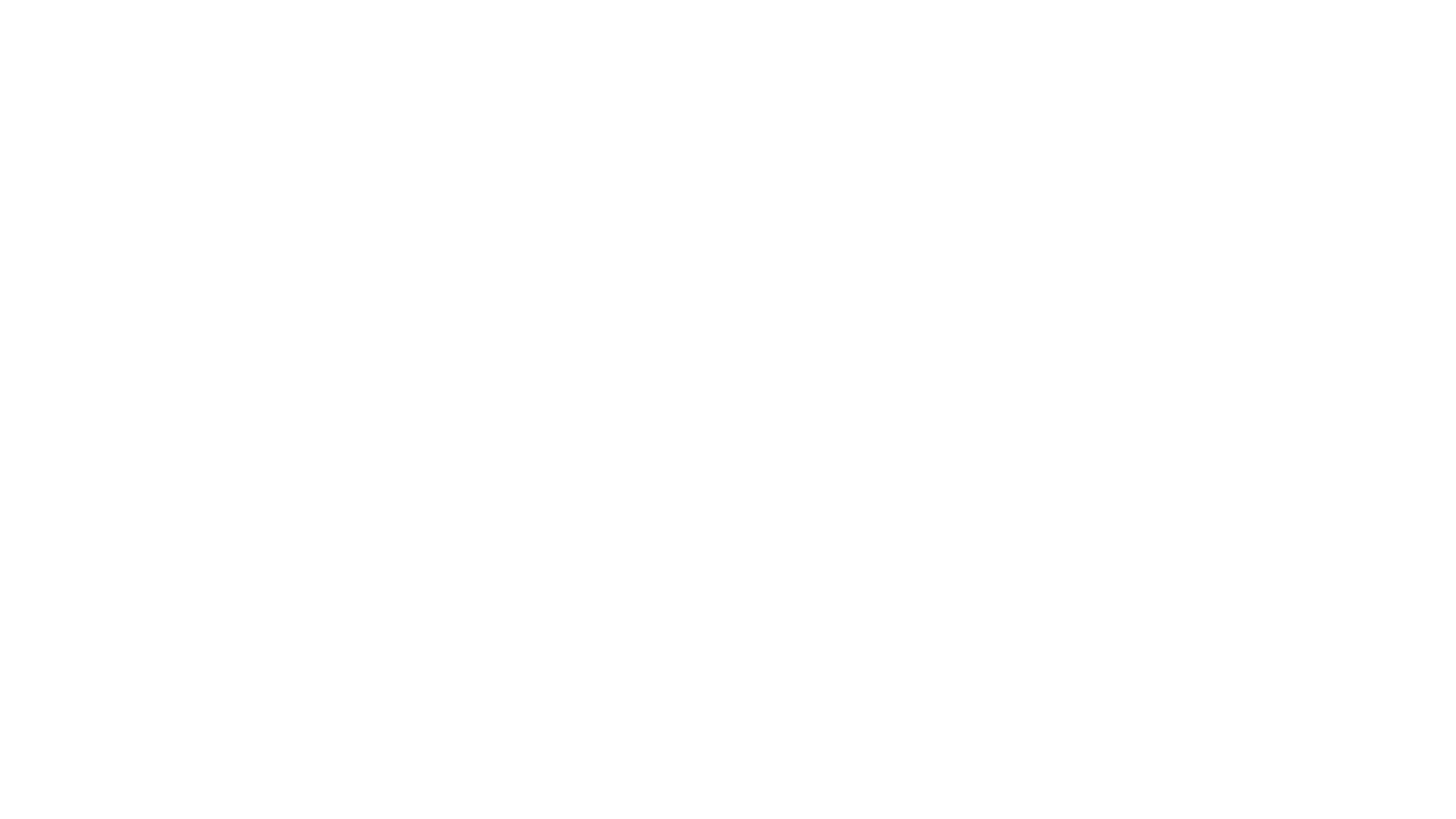 Switchgrass roots
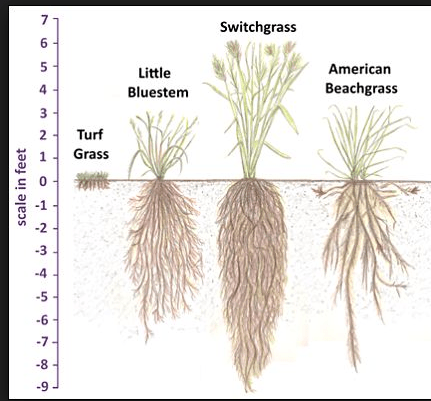 Crown of congested rhizomes
Fibrous roots: 8-10’ deep
Stabilize soil
Control erosion
Mine soil for minerals
Mgnv.org
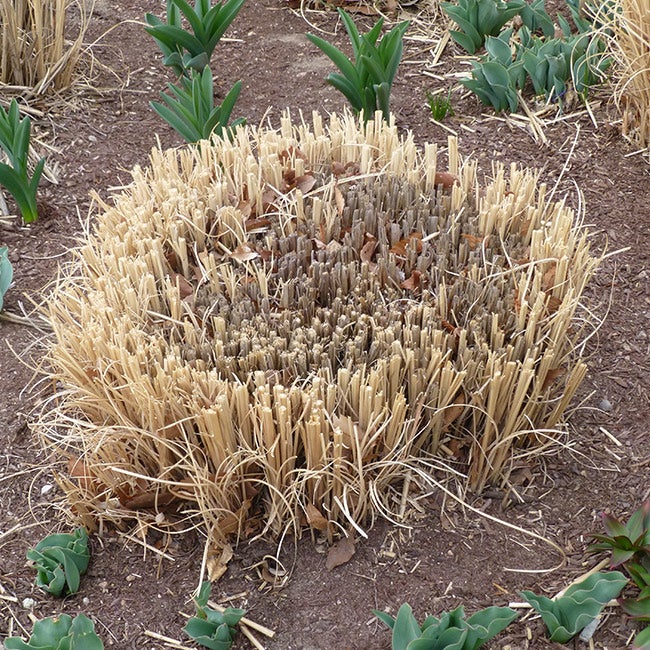 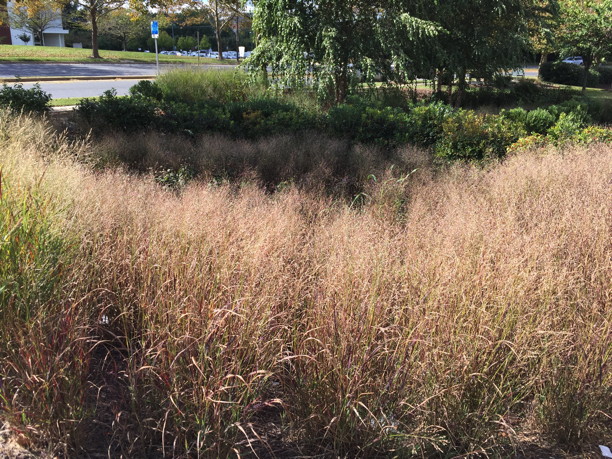 Elaine L. Mills
Garden tip: Emerging grass
 will hide fading spring bulb
 foliage!
Bloom Time: July-September
Bloom Color: pink tinged
Cut back in spring (leave 8-20” for native bees)
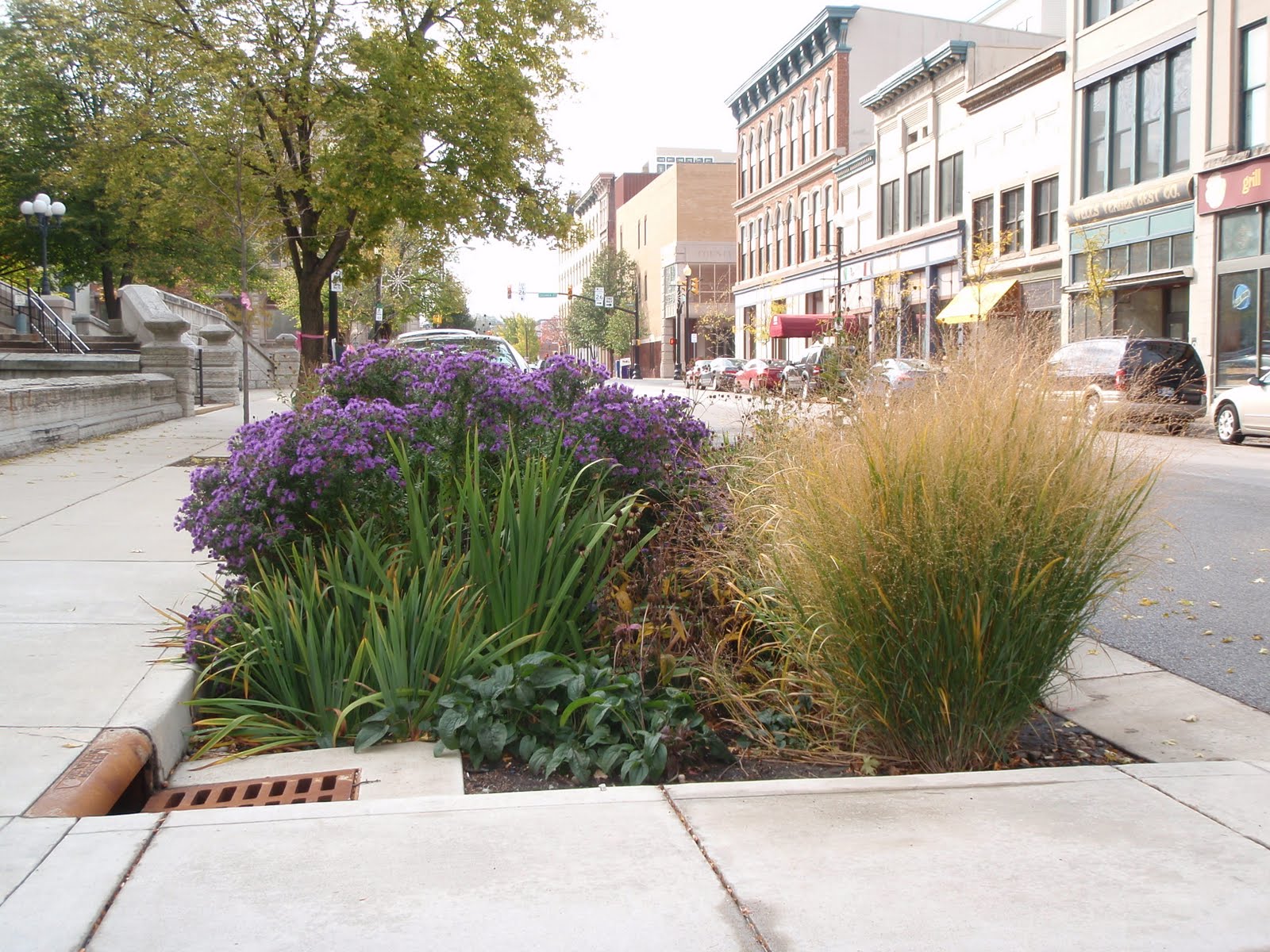 Switchgrass:Attributes and uses
Forms colonies: spreads by rhizomes and self-seeding
Tolerates drought, salt, occasional flooding (rain garden)
No serious pests or diseases
Deer rarely damage
Wildlife: seeds/shelter, host plant
Uses: accent plant, mass planting, screen, borders, meadows, erosion control, slopes
[Speaker Notes: Larval host for skippers and satyr butterflies.]
Purpletop grass, native to woodland openings
Purpletop can be appreciated at 55 mph!
LARRY WEANER LANDSCAPE DESIGN
Purpletop Grass:      	 Tridens flavus
Light: sun, part-sun
Soil: dry, moist, well-drained
Soil: average-poor, loam, clay, sand, rocky
Upright clumping grass
Basal leaves: green, 16” long, 5/8” wide
Height: 4'   Spread: 3’
Bloom 
Aug.- Oct.
Airy, reddish purple panicles
[Speaker Notes: Tridens refers to a small group of grasses that have 3 lines of fine hairs along the lower halves of their lemmas.]
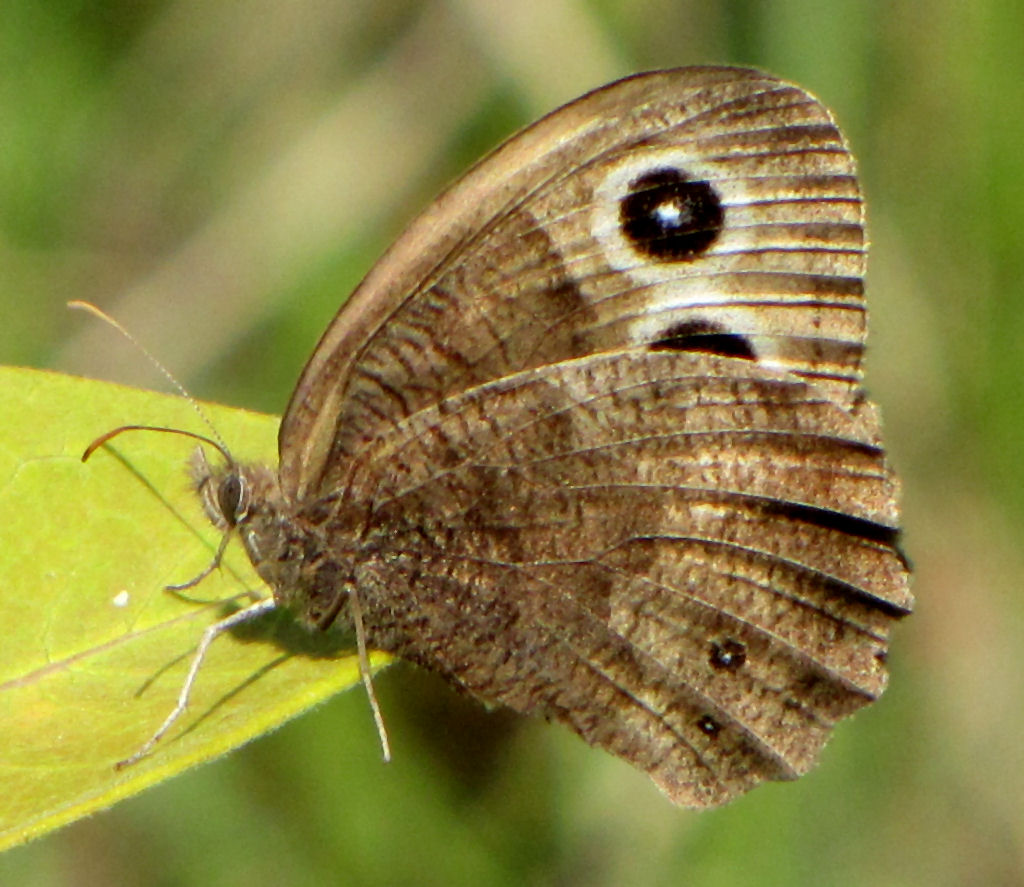 Purpletop:Attributes and Uses
Tolerates drought, poor soil, compaction, salt, air pollution
Mowing: 1-2x/ year
Deer rarely browse
Oily seeds (‘grease grass’ ) eaten by birds and small mammals
Host: many lepidoptera
Propagate: division or seed in fall
Use in mass: roadsides, meadows
Common wood nymph
D. Gordon E. Robertson
Purple Lovegrass 	    Eragrostis spectabilis          Native prairie grass
Light: sun
Soil (sandy/gravel)
Dry-medium, well-drained
Average-infertile
Clumping, dense tufts
Height: 1-2’ Spread: 2-3’
Blooms rise above foliage
July-October
Open, airy
Green> reddish purple  > tan in winter
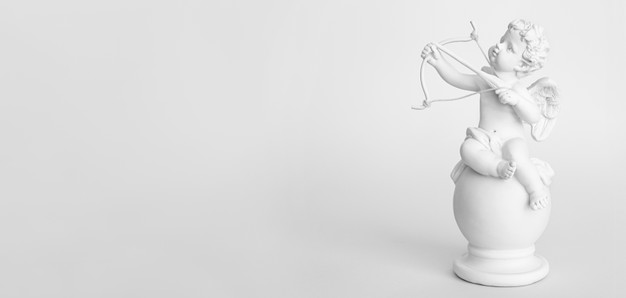 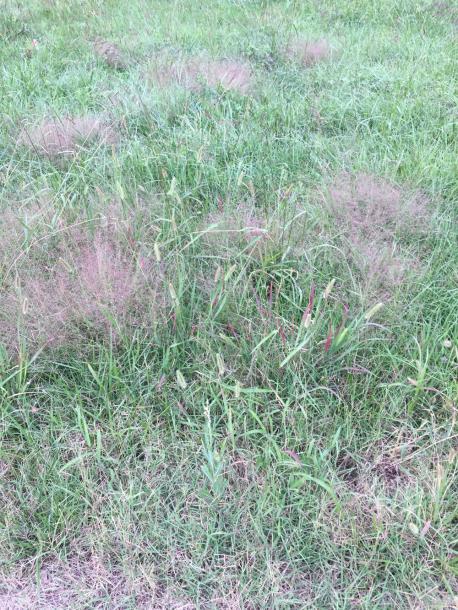 Eros
Freepik.com
Elaine Mills
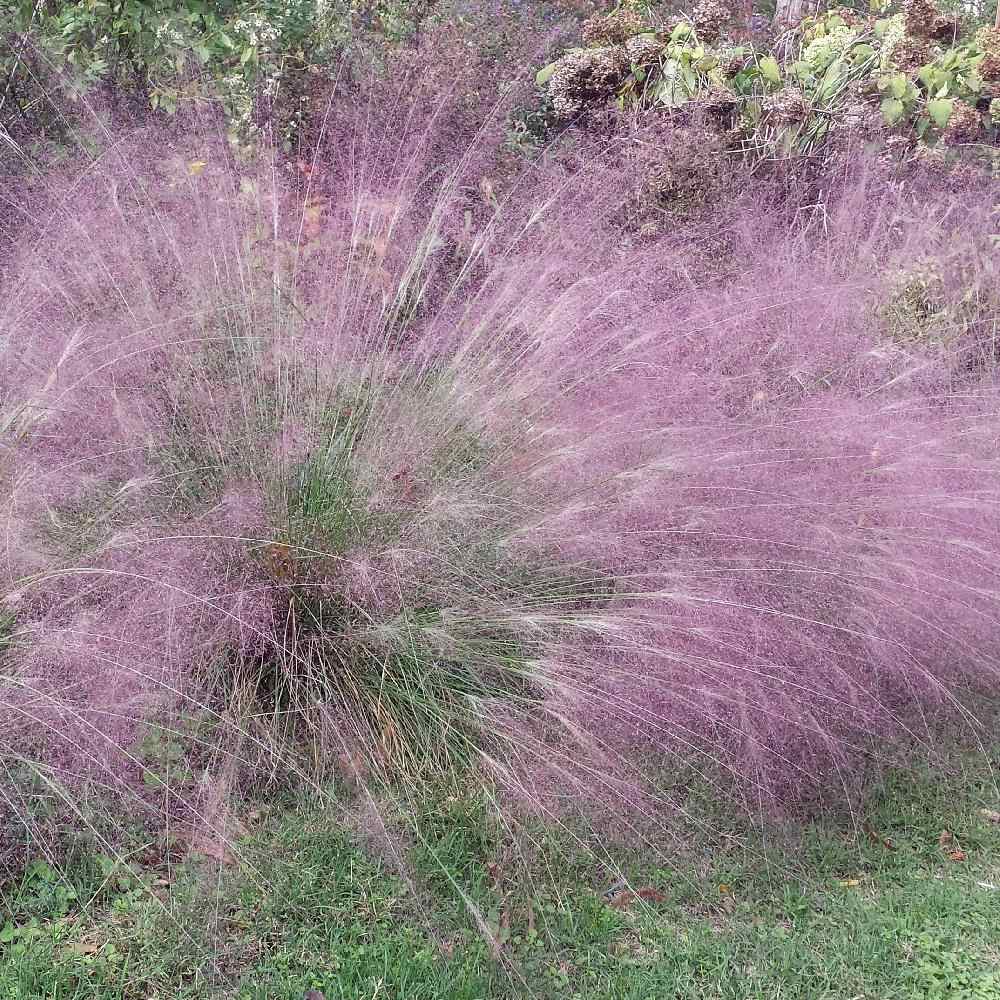 Purple lovegrass
Spread: self-seeds, slowly by rhizomes
Spring
Cut back 
Propagate by division 
Replace: non-native fountain grass!
Tolerates: drought, black walnut, air pollution, poor soils, road salt
No serious pests or diseases
Deer rarely damage
Uses: borders, path edging, meadows, “hell-strips,” dried flower arrangements
ArcheWild
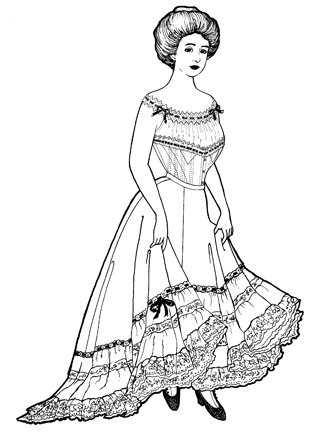 Tumblegrass, Petticoat Climber
After flowering, inflorescence breaks off and floats around like tumbleweed!
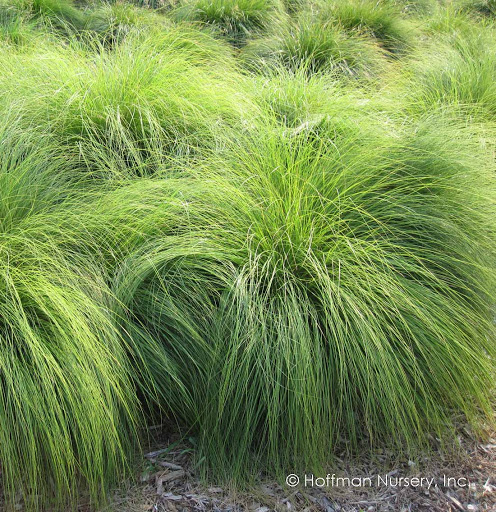 Prairie Dropseed: Sporobolus heterolepsis
Height: 2-3’  Spread: 2-3’
Sun: full
Soil: dry to medium, sandy, well-drained
Roots: dense and fibrous
Clumping, slow to establish
Leaves: hair-like, medium green
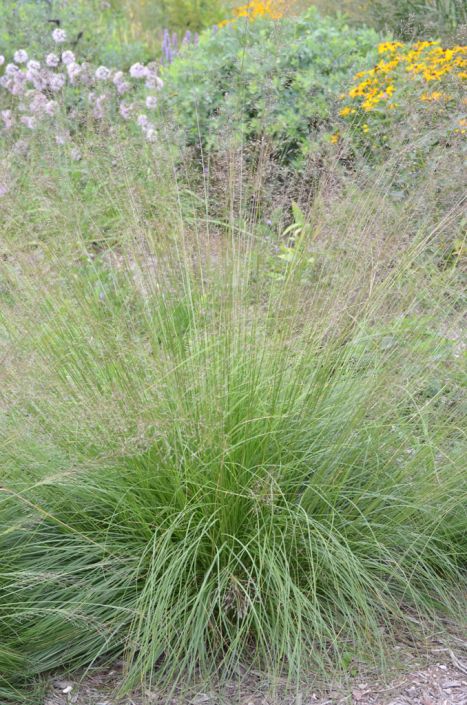 Prairie dropseed
Bloom: 
August-October
Soft arching , open panicles
Rise about foliage
Pinkish tan flowers
Fragrant-buttered popcorn!

Seeds
Drop in fall
Relished by birds

Rare native in MD Piedmont
Lovely fall color fades to light bronze in winter.
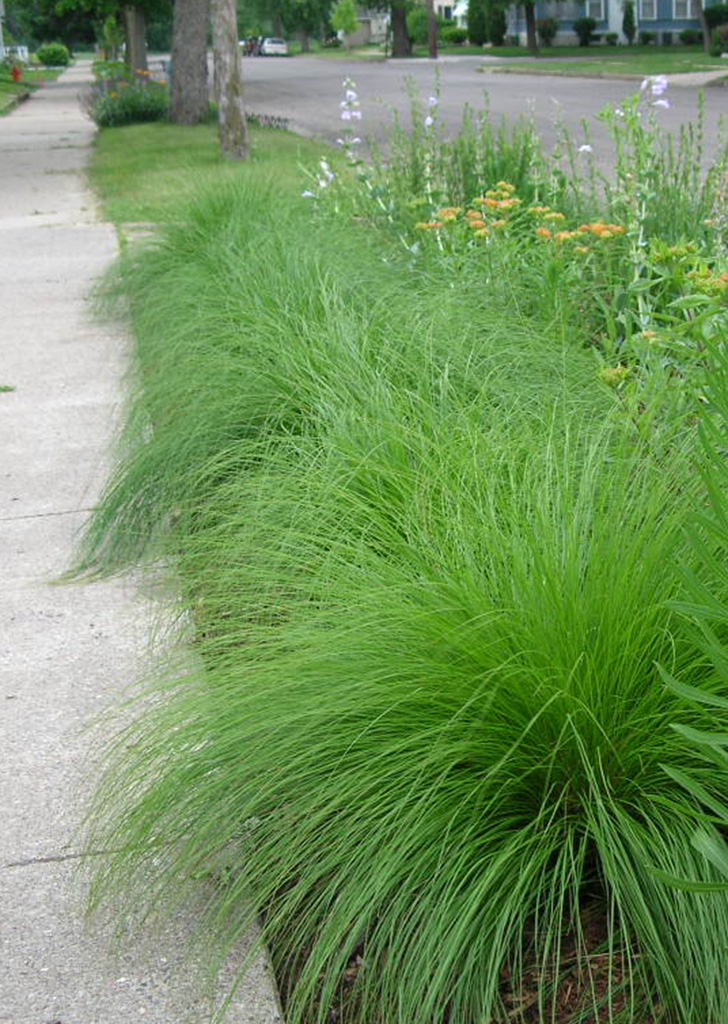 Dropseed attributes and uses:
Tolerant of deer, drought, shallow rocky soil, black walnut, air pollution
No disease or pest problems
Uses: ground cover for hot and dry areas, erosion control, meadows, borders
Wildlife: 
Seeds for birds
Nesting material
Shelter for native bees
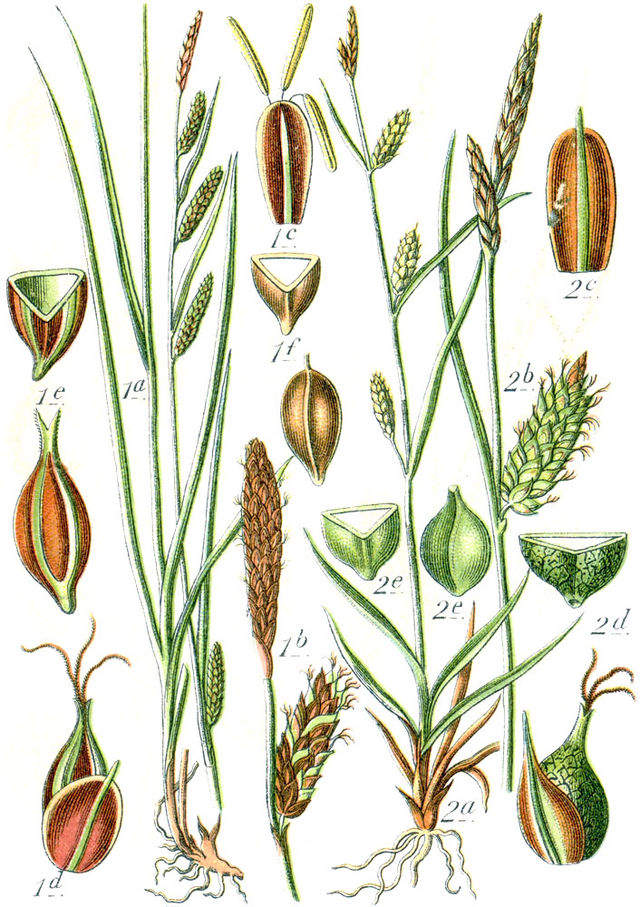 Carex pensylvanica
Carex plantaginea
Carex platyphylla
Carex grayi
Wikiwand.com
Cyperaceae: Sedges
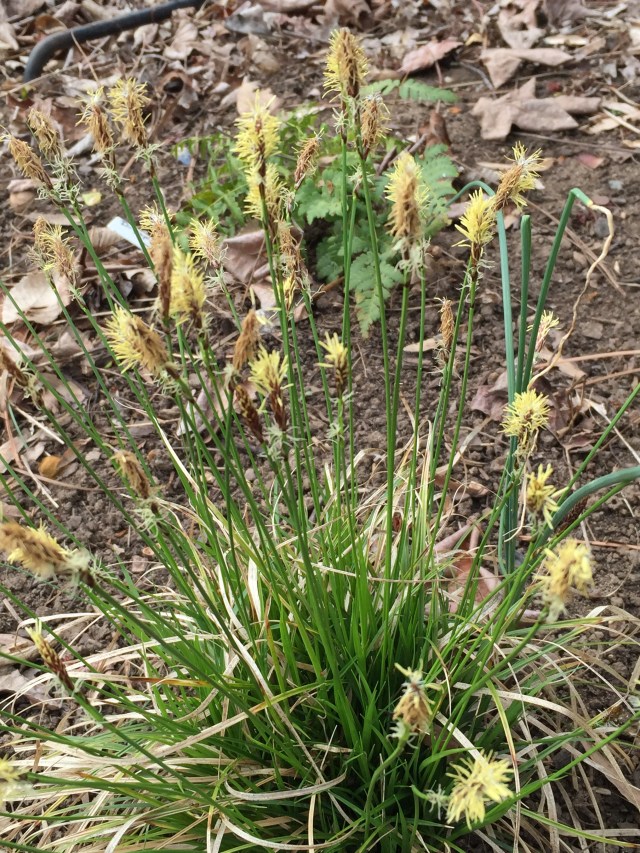 Carex pensylvanica Pennsylvania sedge
Ht: 6-12”
Fine green foliage
Blooms: April-June
Full sun to full shade
Dry to moist, well drained soils
Habitat: rocky woods, open sandy areas
Deer resistant
Lawn substitute but not walkable-use pavers
Spreading by rhizomes PA sedge makes great ground cover under large shade trees. Grows easily from seed.
Carex pennsylvanicaand Sedum ternatum under an oak
Carex plantaginea“Plantain leaved” or “Seersucker” sedgeGrows quickly into nice clumps, slowly spreads by short rhizomesNative to mountain region
Wasowski, Sally
[Speaker Notes: Texture and form in spades with its wide straps of light catching puckered foliage and a tight but arching clumping habit. Low, bold-textured and weed suppressing mass. It plays well with others in the garden.]
< anthers
Ht: 6-12”Spread: 1-2’Broad (1”) evergreen leavesBlooms: MarchTolerates rocky soil, alkaline soil, and dry shadeLarval host plantBirds eat seeds
< stigmas
Keith Board
[Speaker Notes: Native to Montgomery and Garrett Counties. Maroon and green striped culms (stems). Short rhizomes. Tolerates dry shade once established. Rarely bothered by deer. No serious pests or diseases. Hardiness USDA zones 5-8]
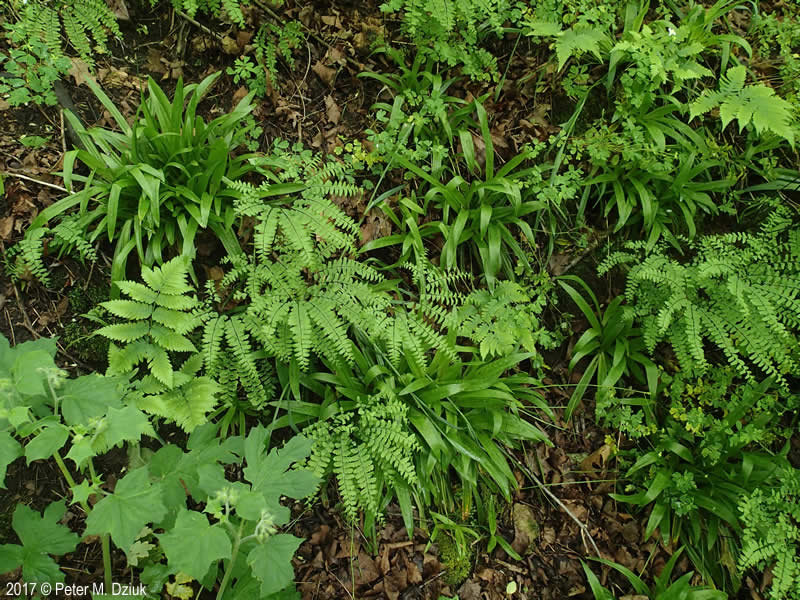 Moist, well drained, rich soilPart to full shadeCut back in late winter, before new growth Propagate: divide clumps in springUses: ground cover, erosion control, edger, specimen, en masse with other shade plantsReplaces: Liriope, Hosta, mondo grass
PLAYS WELL WITH OTHERS  IN THE GARDEN!
[Speaker Notes: In Woodland shade garden USE as textural contrast to broader-leaved natives such as Trillium, Uvularia-merrybells,  or fine, airy ferns. A favorite with William Cullina]
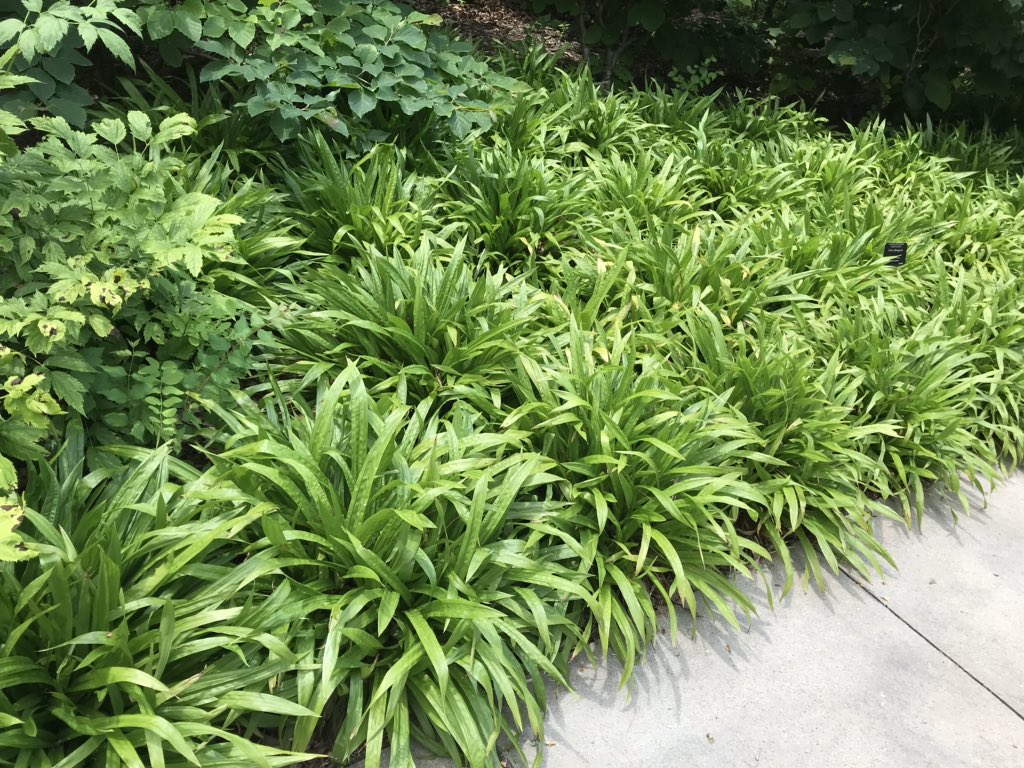 Seersucker sedge en masse
Photo: Sean James
Carex platyphylla Silver or broad-leaved sedge
Height: 1’

Leaves: 1” wide, 1’ long

Color: shiny, green to powder blue

Clumping habit

Soil: moist to dry, well-drained

Native to upland forests, M, P regions
Shade- part shadeTolerates drought, alkaline soilUse: edger, groundcover in shadeReplace: Hosta, LiriopeDeer resistantTrim evergreen leaves in late winter
Charles Gleaves
[Speaker Notes: Another favorite of Bill Cullina. Native to rocky slopes and streambanks in rich deciduous woodlands. New leaves and flower stalks in early spring. Divide in spring. Tolerates alkaline soil, poorly draining soil. Haircut in late winter Uses same as C. plantaginea.]
Silver sedge
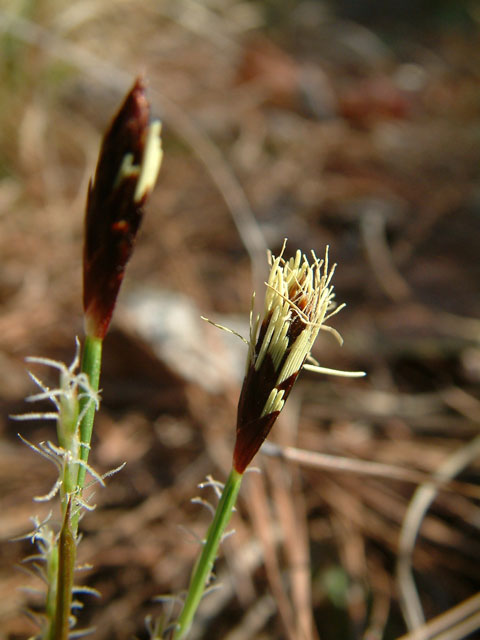 Bloom: purple, June
Companion plants: columbine, crested iris,  Heuchera
Divide in spring
Seeds: song and game birds
Host plant: 35 species of lepidoptera
♂
♀
Stephen Bloodworth
Silver sedgePhoto:Betty Truax
Carex grayi
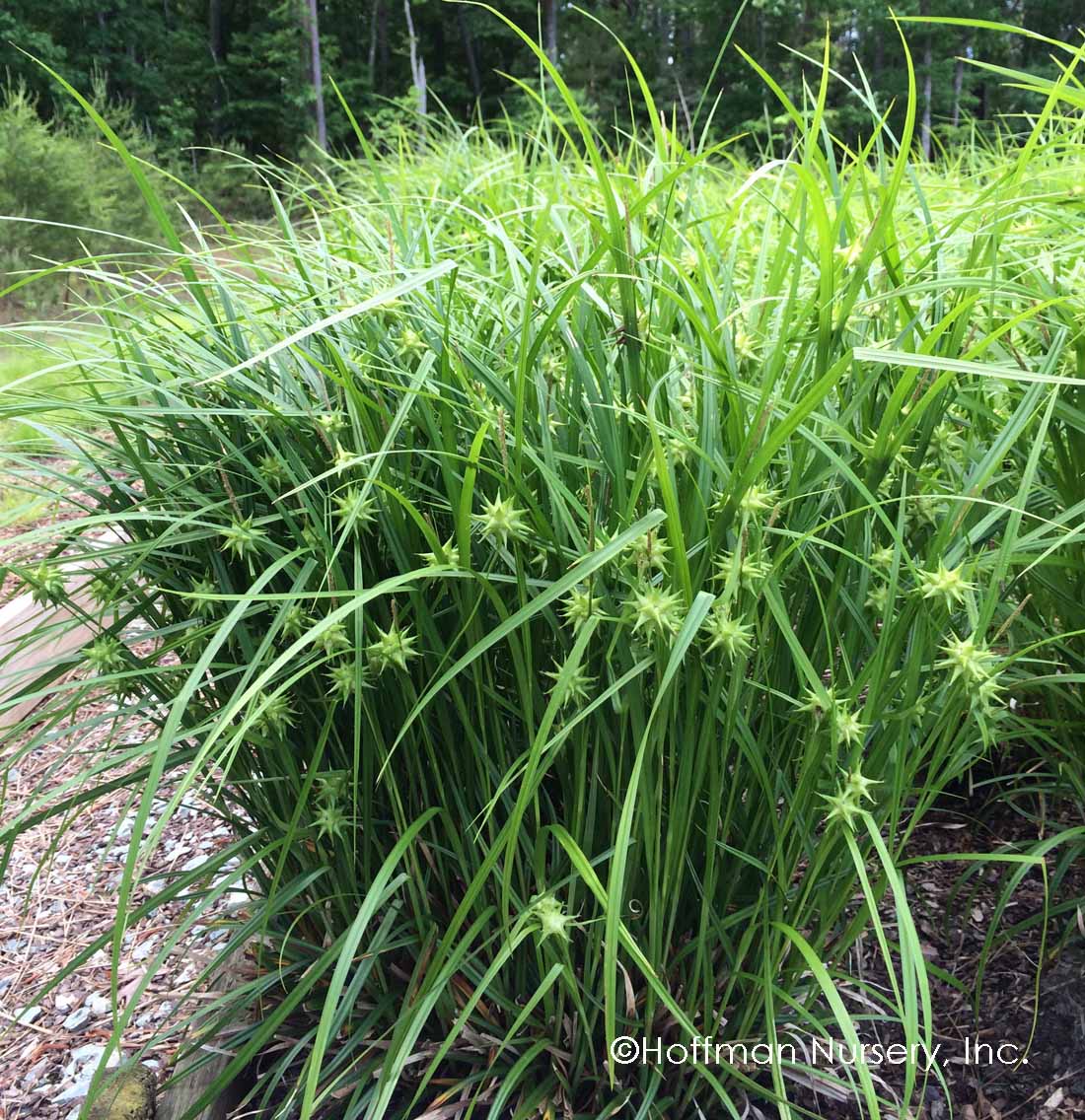 Gray’s Sedge
Sun to part shade
Ht. 2-3’    Spread: 1-2’
Clumping form
Grass like foliage: semi-evergreen
Soil: wet to moist,  tolerates temporary flooding
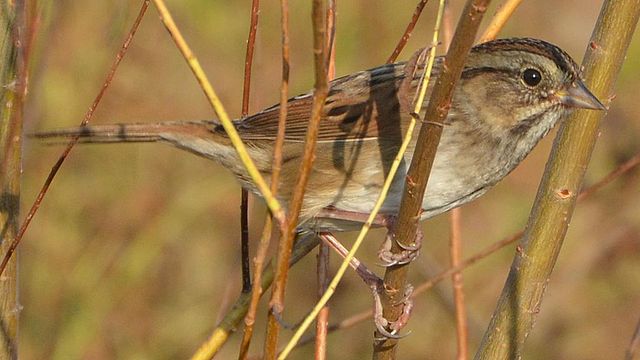 Native: low-lying areas near rivers, bottomland forests (P,C regions)
Tolerates: part shade, deer, drought, wet soil
Propagate: seed in fall, division in spring
Wildlife:
Seeds for game and songbirds
Lepidoptera
Muskrats
Carex grayi
Uses: specimen,      	border, containers,    	raingardens, 	bioswales	Mace-like flowers: 	early summer and 	winter interest
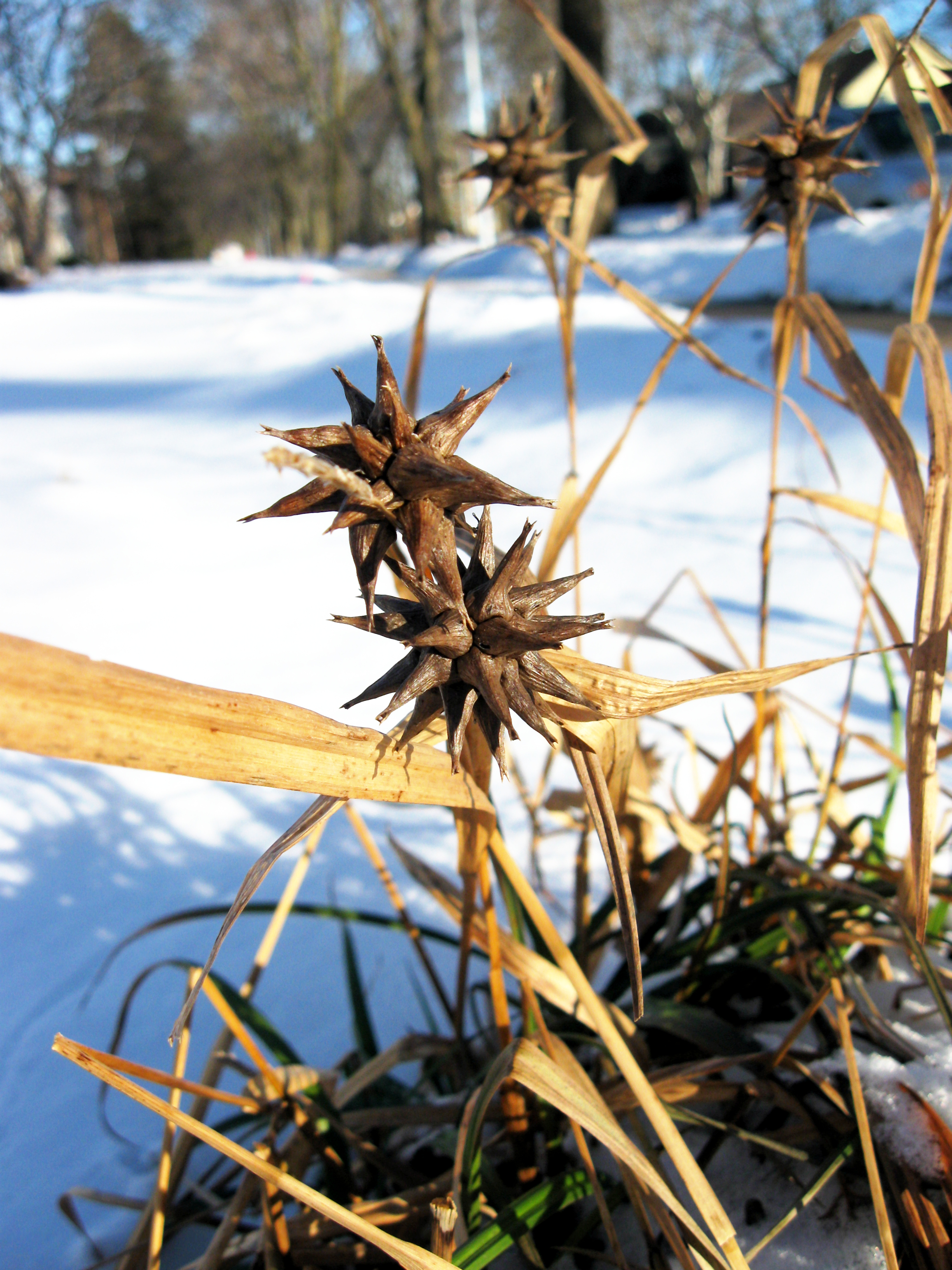 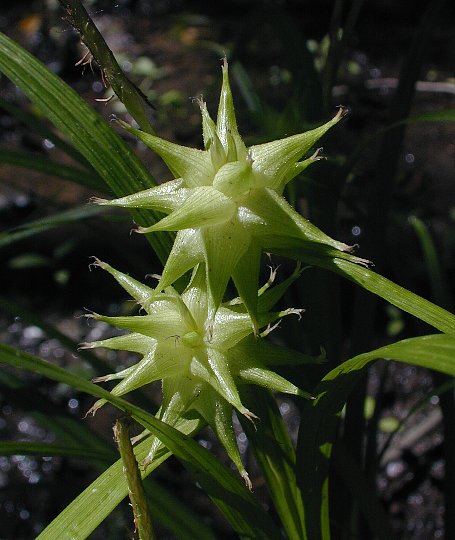 Odetosedges.wordpress
Illinoiswildflowers.info
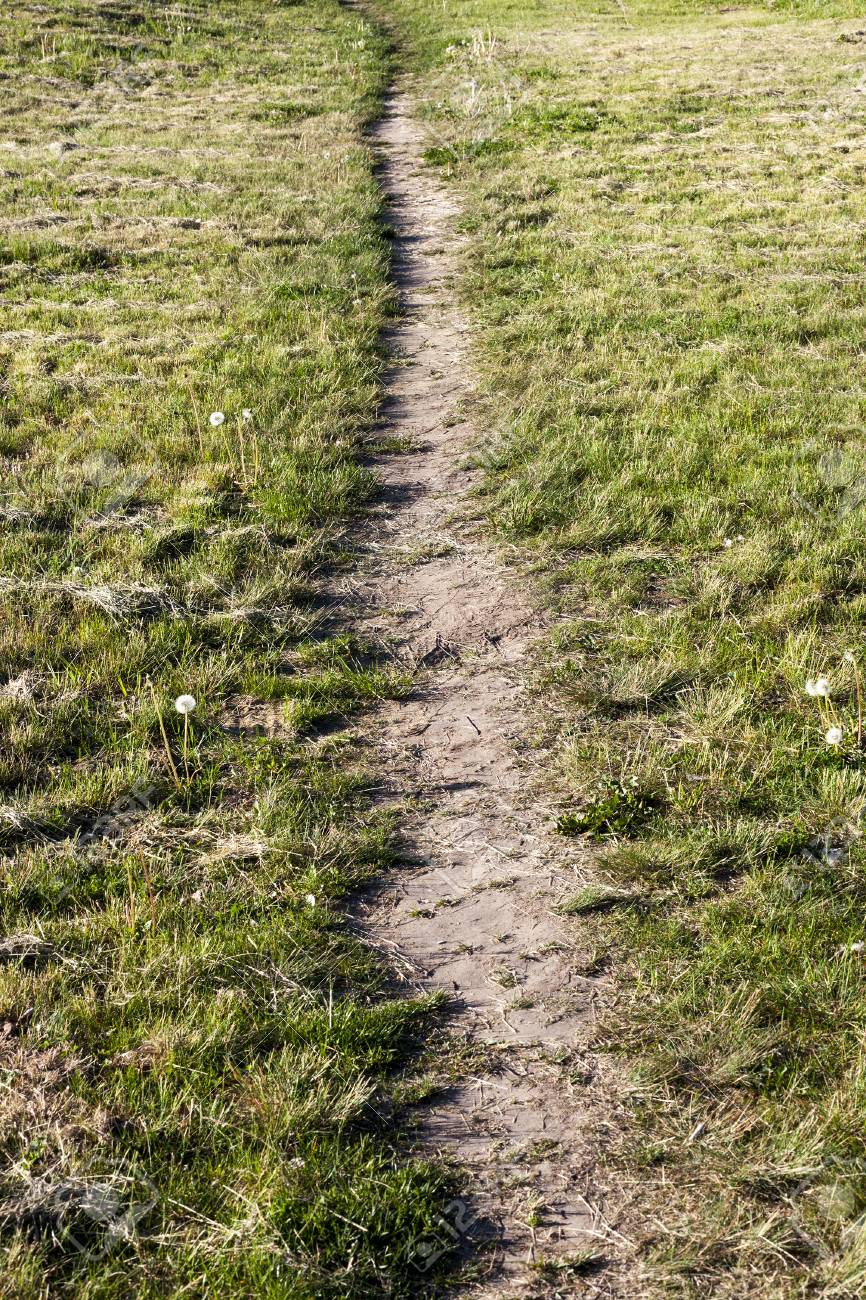 Do you have any of  the following?
Heavy clay soil
Heavily compacted soil
Soggy areas
Salt-injured lawn grass
Bare areas due to foot traffic
Deer
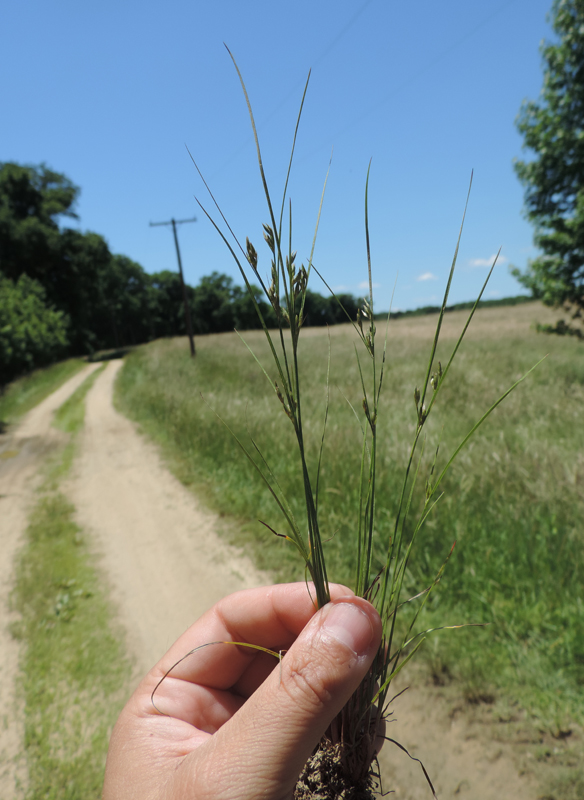 Native Path Rush: a Weed?    Right plant, right place.
Aptly named, commonly found around
Footpaths 
ATV trails 
Roadways and railroads
Dirt parking lots
Lake shores
Bill Hubick
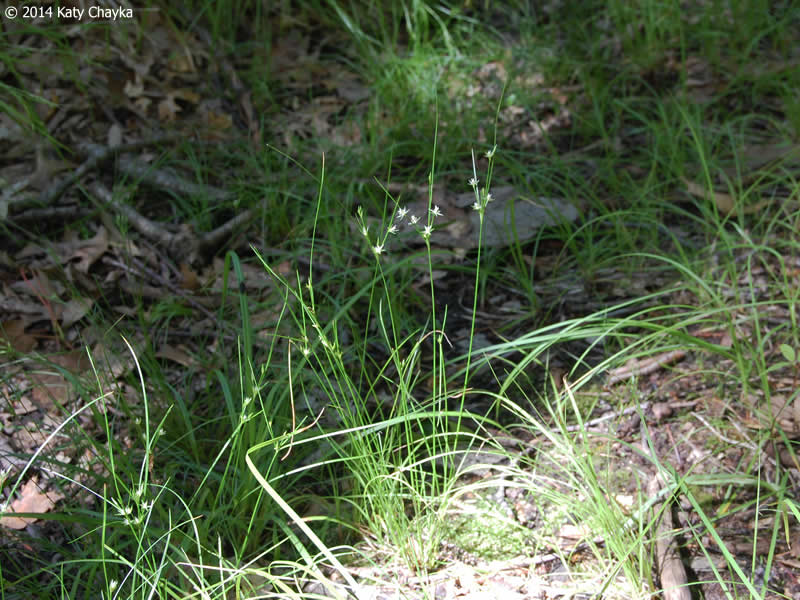 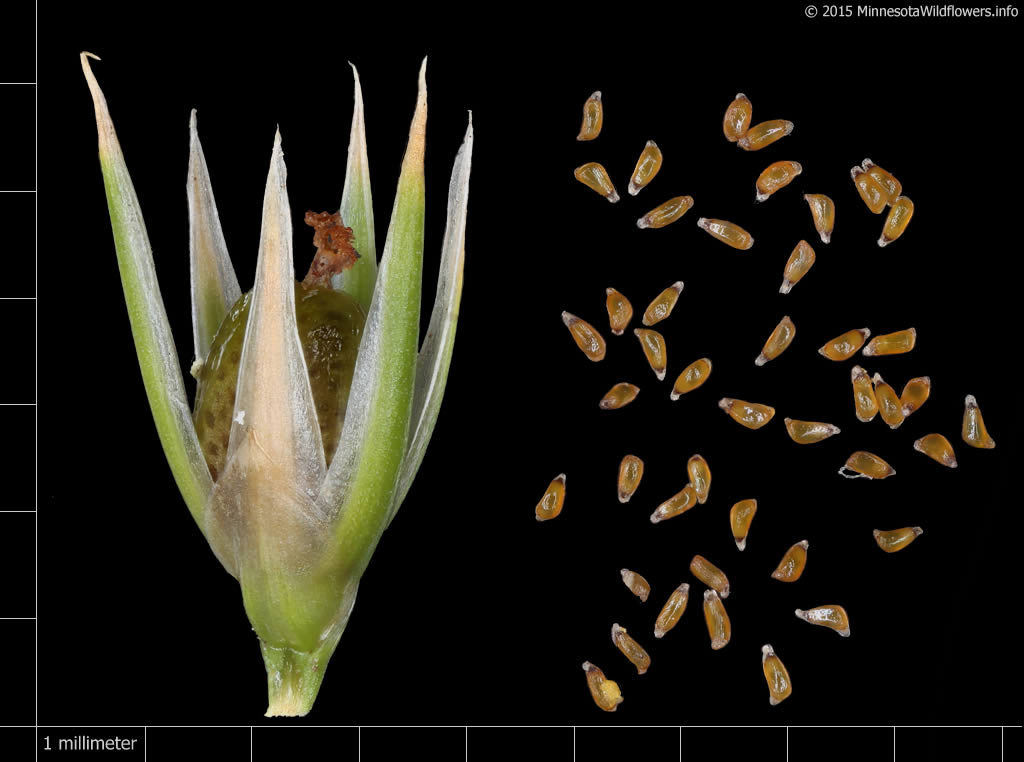 Minnesotawildflowers.info
Juncus tenuis “wire grass,” “poverty” or “slender” rush
Path Rush
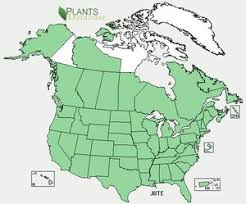 Full sun to part shade
Ht: 0.5-2’  spread: 0.5-2’
Soil
Medium to wet, poorly drained
Rocky, poor
Bunching habit
Cool season true rush
Native to thickets, woods, swamps throughout N. America
“Wire grass”- tough stems and grass-like leaves
Attributes and Uses
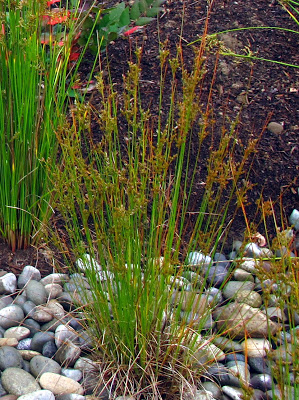 Wildlife
Host plants for lepidoptera
Seeds (when wet cling to fur, shoes, tires)
Cover and nesting material
Uses:
Lawn replacement
Ground cover
Erosion control
Rain or water gardens
Specimen in rocks
Justagirlwithahammer
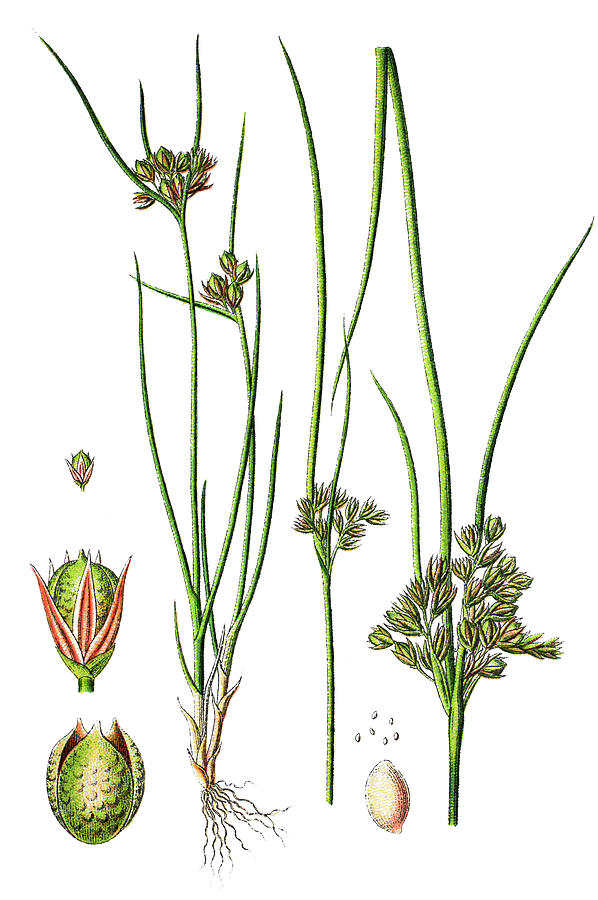 QUESTIONS?
“In the past, we have asked one thing of our gardens: that they be pretty. Now they have to support life, sequester carbon, feed pollinators and manage water.”- DOUG TALLAMY
Bildagentur-online
References:
Brown, Lauren and Elliman, Ted: Grasses, Sedges, Rushes

Cullina, William: Native Ferns, Moss, & Grasses

Darke, Rick: The Encyclopedia of Grasses for Livable Landscapes
 
U.S. Fish and Wildlife Service: Native Plants for Wildlife Habitat and Conservational Landscaping